EINSTEINOVA RELATIVITA
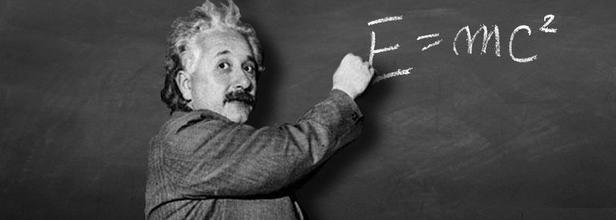 Pavel Stránský
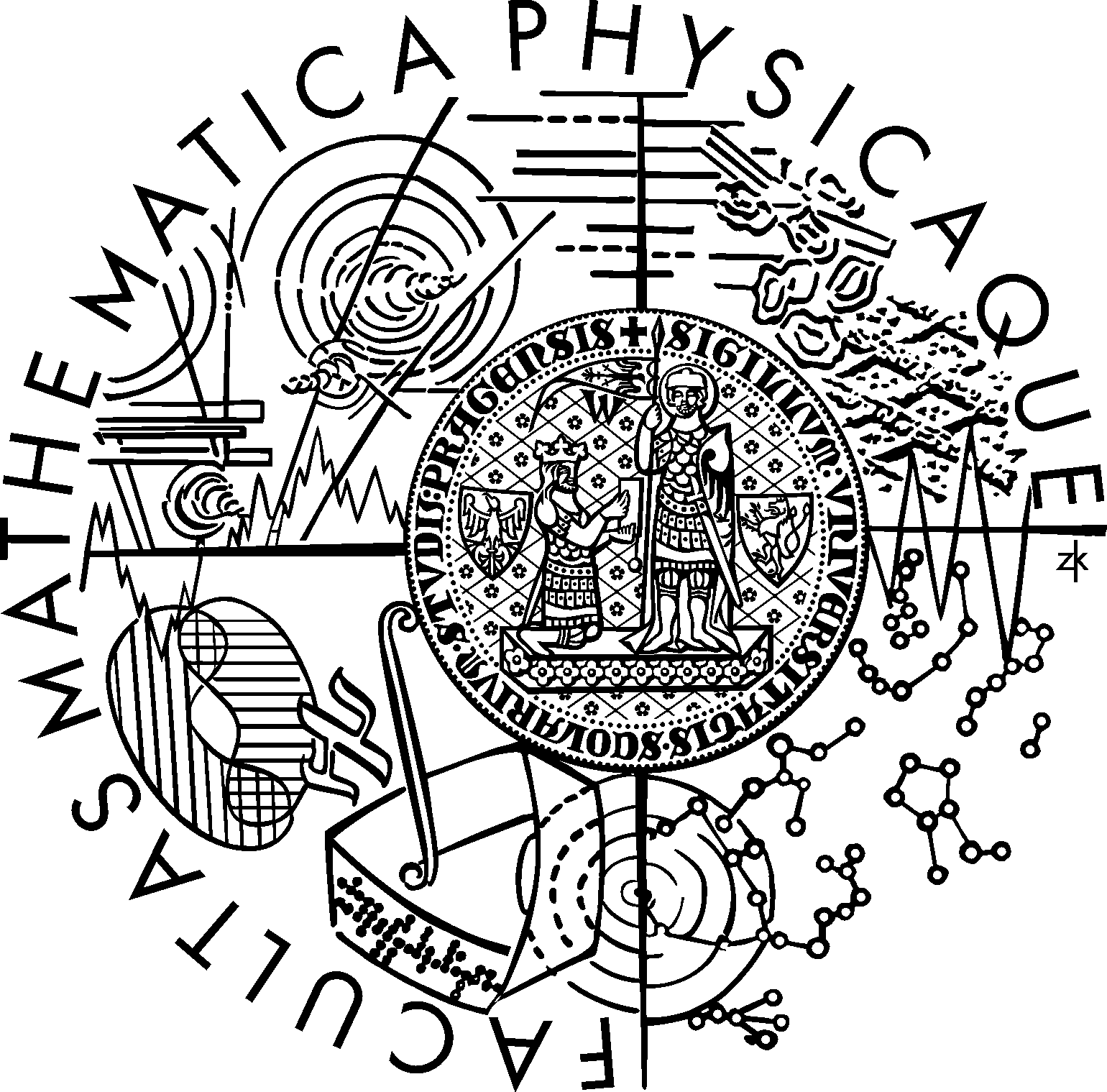 Ústav částicové a jaderné fyziky
Matematicko-fyzikální fakulta Univerzity Karlovy
www.pavelstransky.cz
Děčín
18. leden 2018
Plán
Inerciální soustava a principy relativity
Důsledky speciální teorie relativity
Kde se setkáme s efekty teorie relativity?
1. Inerciální vztažná soustava
a principy relativity
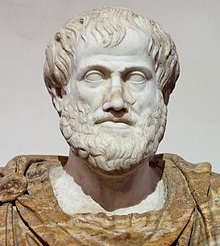 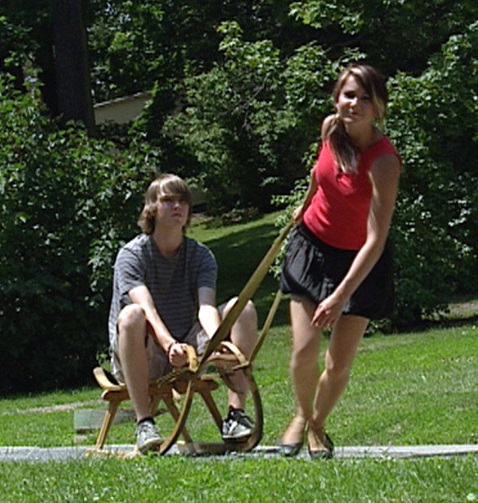 Aristoteles (4. století př.n.l.)
Přirozeným stavem věcí je klid, nehybnost.
Věci se pohybují díky silám.
Galileo Galilei
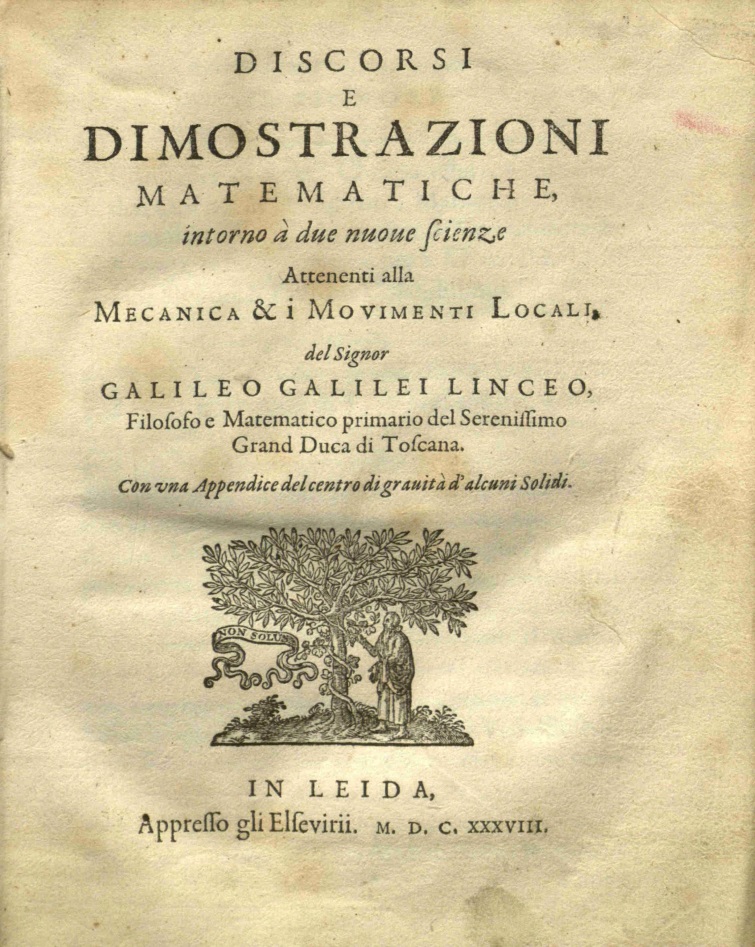 Rovnoměrný přímočarý pohyb je trvalý, přirozený.
Klid je jen speciální případ pohybu.
Jsou to síly tření, které způsobují, že pohyb ustává.
Nepůsobí – li žádné vnější síly
inerciální vztažná soustava
Galileův princip relativity: 
Všechny inerciální soustavy jsou rovnocenné.
Platí v nich stejné přírodní zákony.
Pohybují se vůči sobě rovnoměrně přímočaře.
Důsledky: 
Rychlost a poloha jsou relativní (má smysl udávat jen ve vztahu k něčemu)
Kinematika nenabízí privilegovanou (absolutní) inerciální vztažnou soustavu.
v
t
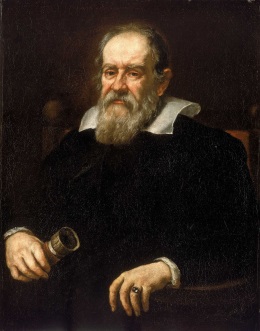 t’
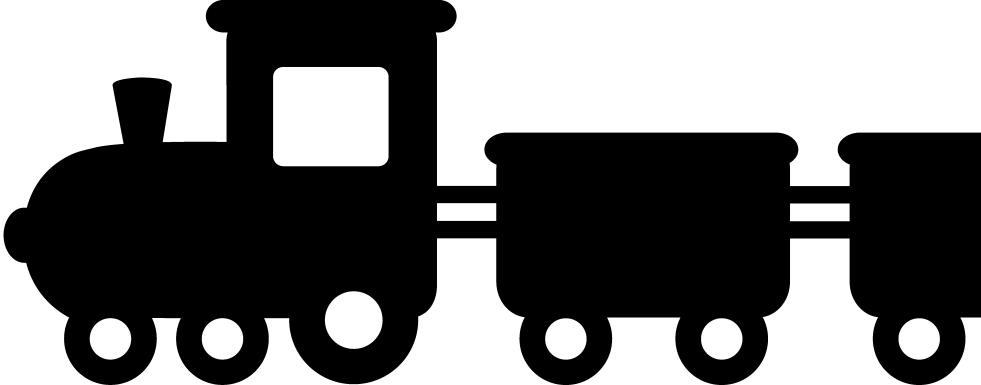 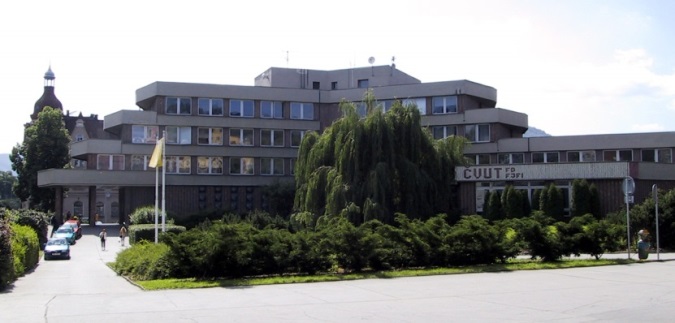 x
x’
Galileova transformace
- přechod od jedné inerciální vztažné soustavy do jiné
(skládání rychlostí)
Kandidát na absolutní vztažnou soustavu:
éter
(hypotetické prostředí, kterým se šíří světlo)
Světlo je elektromagnetické vlnění
radar
(1-100 GHz)
mikrovlnka 
(2,45 GHz)
mobil 
(900-2400 MHz)
rádio FM
(88-108 MHz)
rentgenové vyšetření
radioterapie
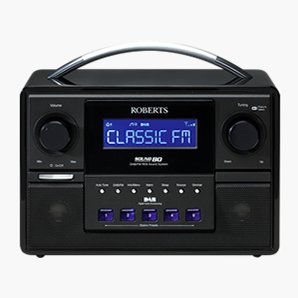 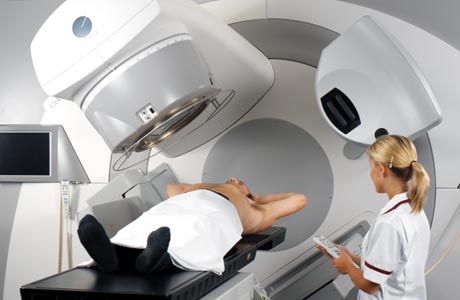 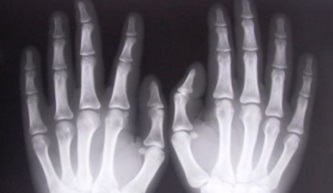 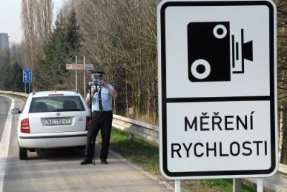 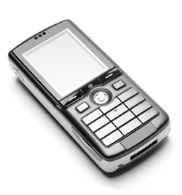 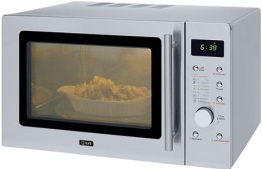 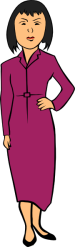 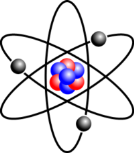 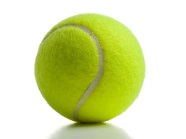 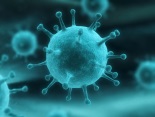 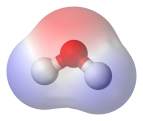 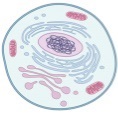 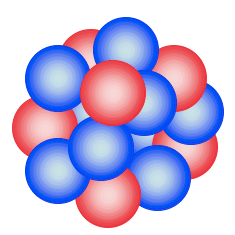 vlnová délka l
metr
milimetr
pikometr
mikrometr
nanometr
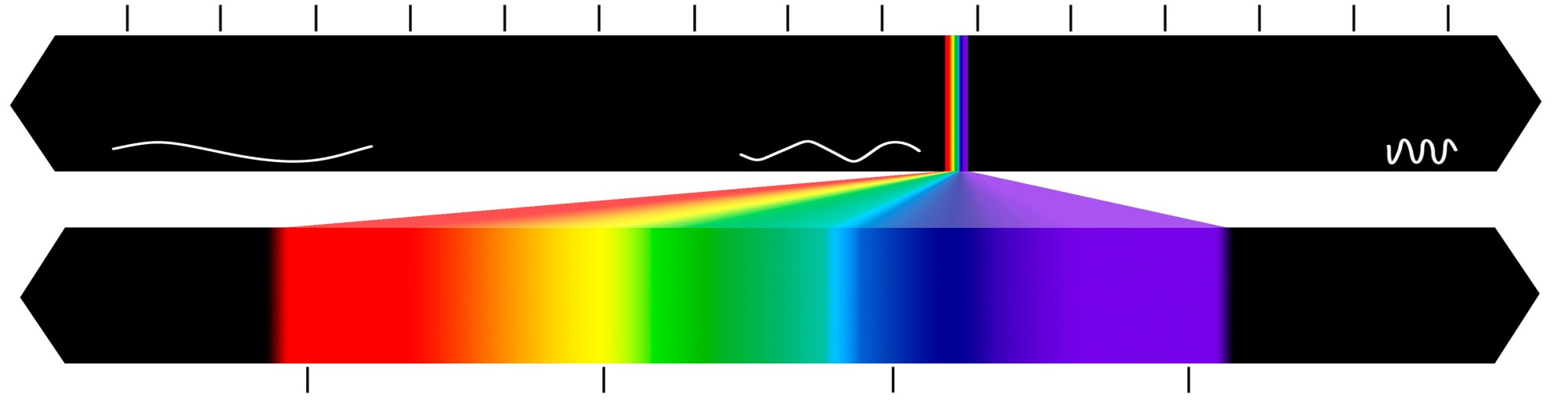 elektronika
g záření
radiové vlny
optika
rentgen
mikrovlny
ultrafialové
(UV)
infračervené
(IR)
viditelné světlo
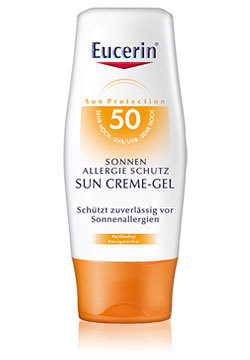 500 nm
700 nm
600 nm
400 nm
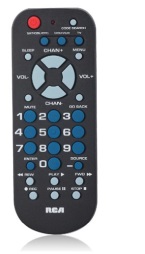 Vztah mezi vlnovou délkou l a frekvencí f
opalování
dálkové ovládání (865 nm)
Šíření vlnění prostorem
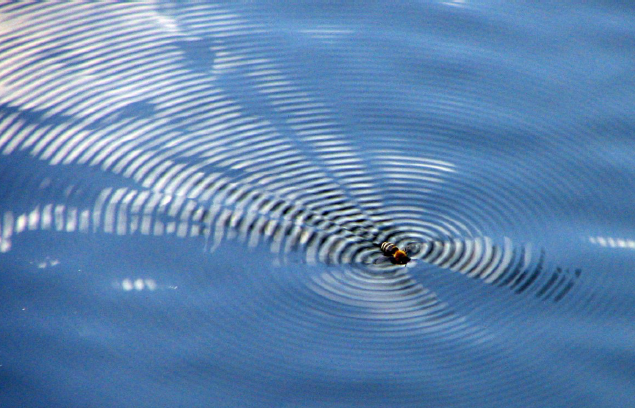 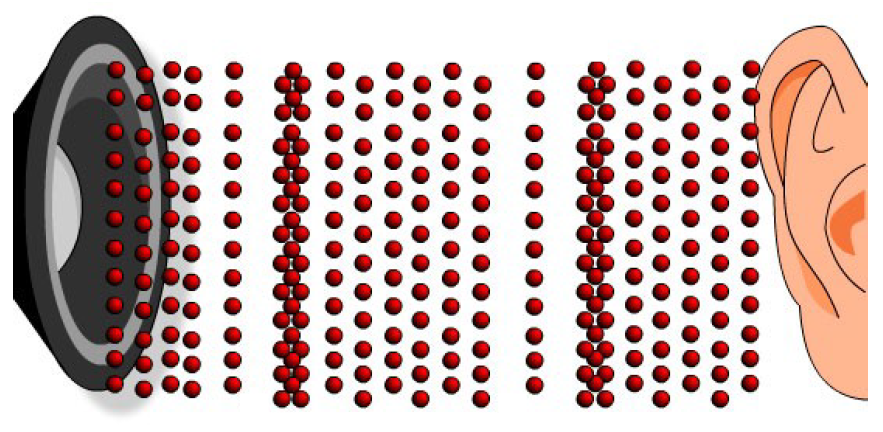 zvuk – vzduch, voda, kov...
světlo – éter, který vyplňuje veškerý prostor?
zde měříme (ostrůvek v obtékajícím éteru)
Pokud by existoval všeprostupný éter, pozorovaná rychlost světla by závisela na rychlosti našeho pohybu vzhledem k éteru.
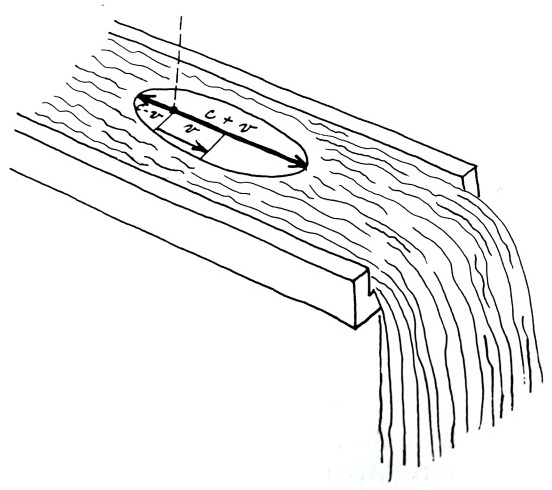 éter
Michelsonův-Morleyův experiment (1881)
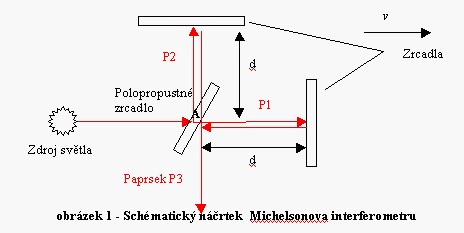 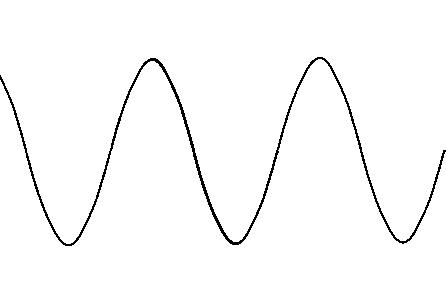 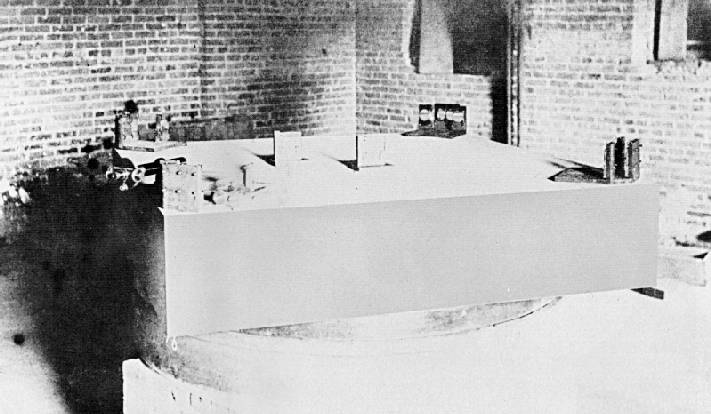 (sodíková výbojka)
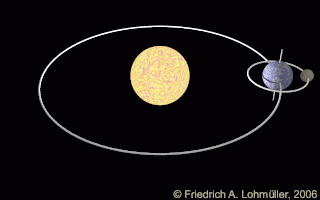 pozorovatel
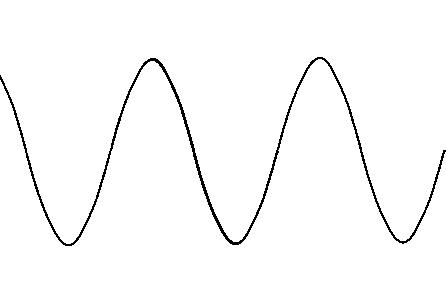 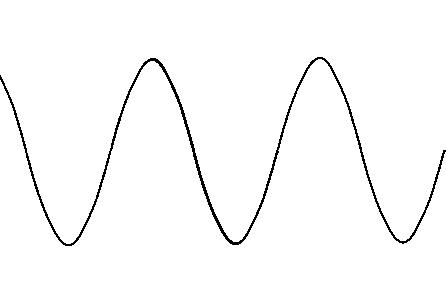 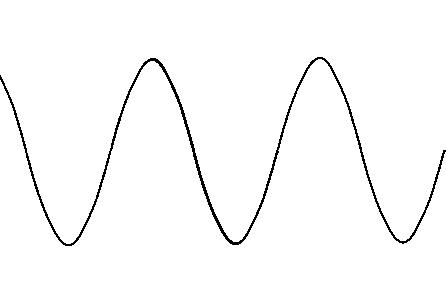 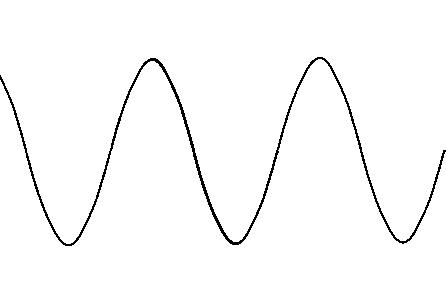 různé
stejné
optické dráhy paprsků:
Experiment ukázal, že světlo se šíří všemi směry stejně rychle, a zpochybnil tak existenci éteru.
Galileův princip relativity: 
Všechny inerciální soustavy jsou rovnocenné.
Platí v nich stejné přírodní zákony.
Pohybují se vůči sobě rovnoměrně přímočaře.
Albert Einstein (1905)
Princip konstantní rychlosti světla:
Světlo se ve všech inerciálních soustavách pohybuje stejnou konečnou rychlostí c = 299 792 458 m/s.
Speciální Teorie Relativity (STR)
Galileův princip relativity: 
Všechny inerciální soustavy jsou rovnocenné.
Platí v nich stejné přírodní zákony.
Pohybují se vůči sobě rovnoměrně přímočaře.
Albert Einstein (1905)
Princip konstantní rychlosti světla:
Světlo se ve všech inerciálních soustavách pohybuje stejnou konečnou rychlostí c = 299 792 458 m/s.
t
v
t’
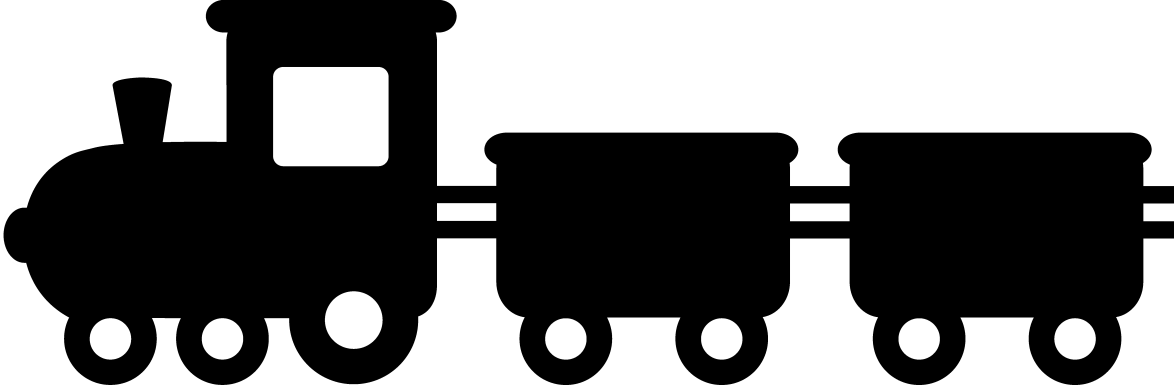 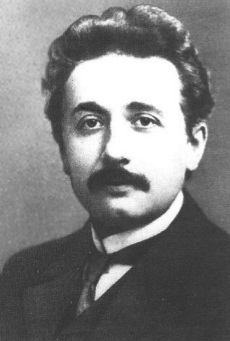 c
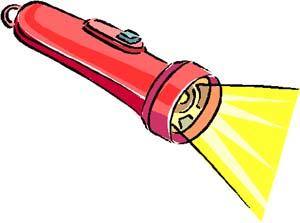 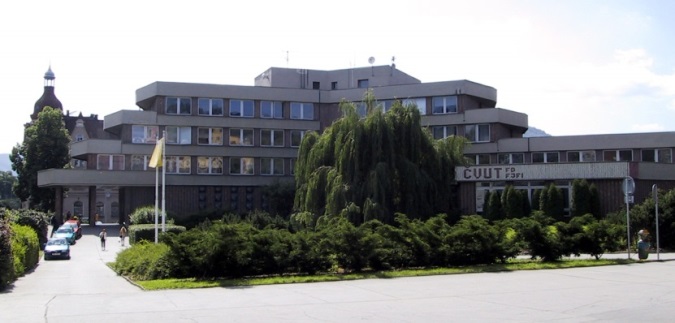 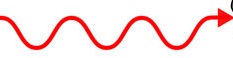 x
x’
skládání rychlostí
Galileovu transformaci musíme opravit.
2. Důsledky STR
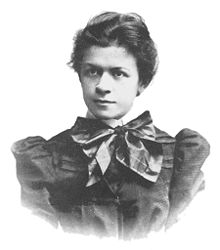 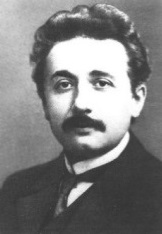 Čas
Einsteinův expres
má extrémní rozměry a jede stálou extrémní rychlostí u = 240 000 km/s
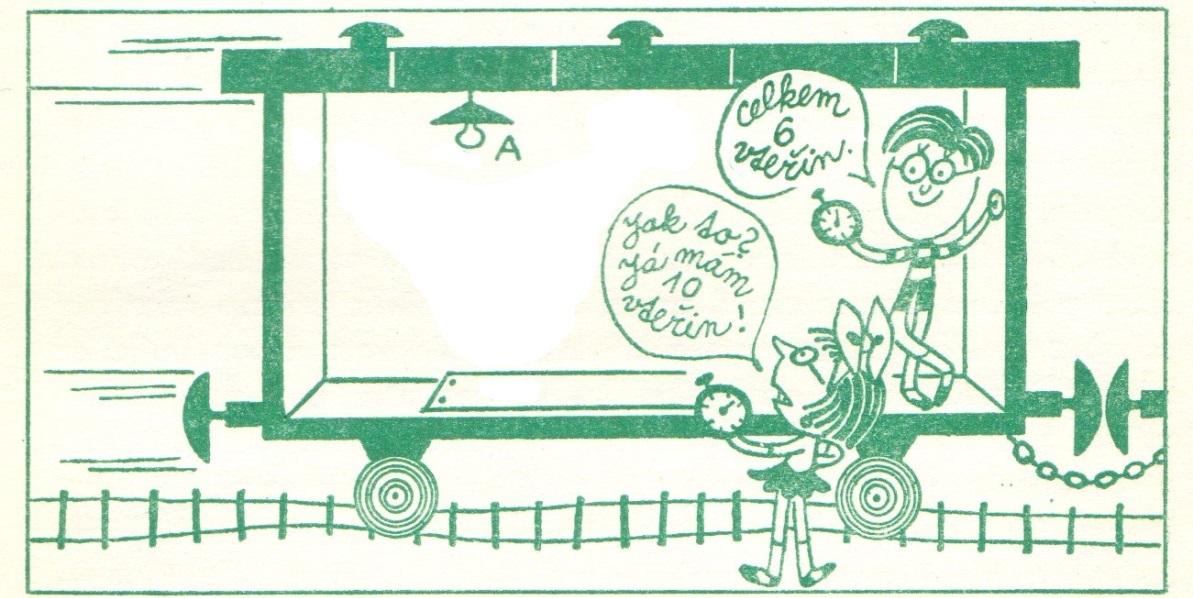 A’
Kluk ve vlaku
dráha světla = 2 x výška vagónu
= 1 800 000 km
kluk naměří čas = dráha světla / c
= 6 vteřin
Dívka na nástupišti
dráha, kterou vlak urazí za 5 vteřin (1 200 000 km)
výška vagónu podle Pythagorovy věty:
dráha, kterou světlo urazí za 5 vteřin
(1 500 000 km)
Ilustrace převzaty z: L.D. Landau, J.B. Rumer, Co je to teorie relativity (Albatros 1972), ilustroval J. Malák
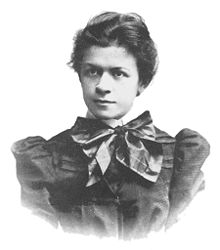 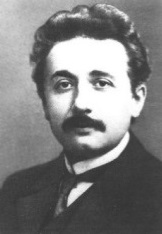 Čas
Einsteinův expres
má extrémní rozměry a jede stálou extrémní rychlostí v = 240 000 km/s
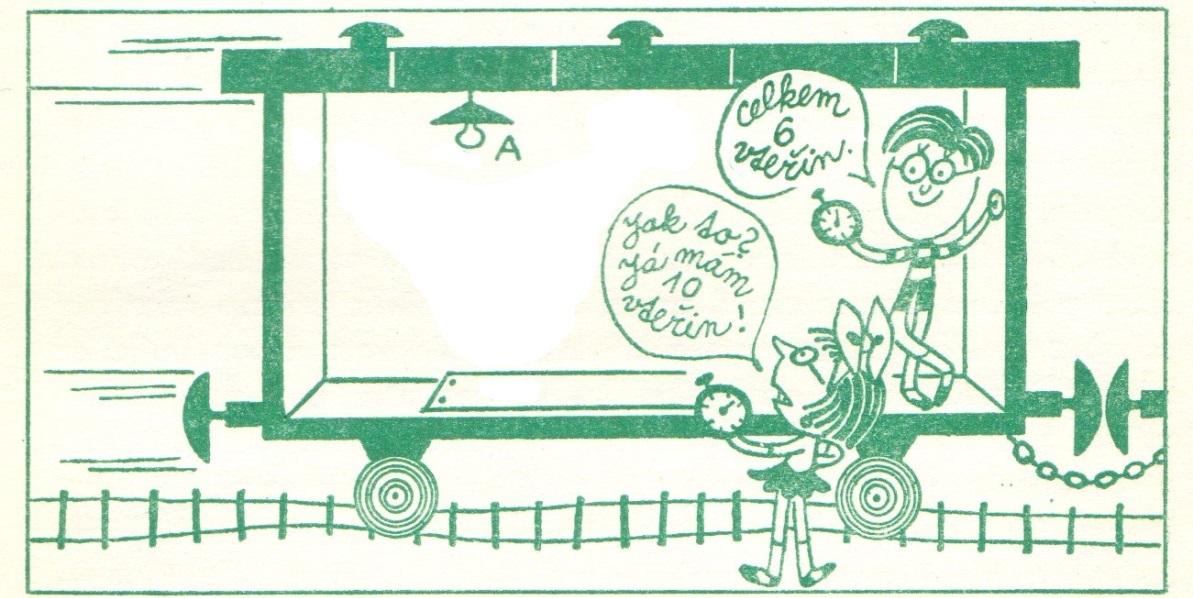 A’
Kluk ve vlaku
1. Dilatace času
dráha světla = 2 x výška vagónu
Pokud se nějaká věc pohybuje vůči mně rychlostí v, plyne pro ni čas pomaleji.
= 1 800 000 km
kluk naměří čas = dráha světla / c
= 6 vteřin
Lorentzův faktor
Dívka na nástupišti
dráha, kterou vlak urazí za 5 vteřin (1 200 000 km)
výška vagónu podle Pythagorovy věty:
dráha, kterou světlo urazí za 5 vteřin
(1 500 000 km)
Ilustrace převzaty z: L.D. Landau, J.B. Rumer, Co je to teorie relativity (Albatros 1972), ilustroval J. Malák
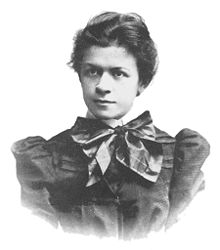 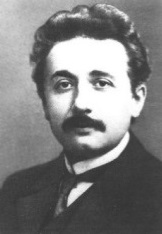 Rozměry
Einsteinův expres
má extrémní rozměry (délka 2 400 000 km) a míjí stejně dlouhé nástupiště
jede stálou extrémní rychlostí v = 240 000 km/s
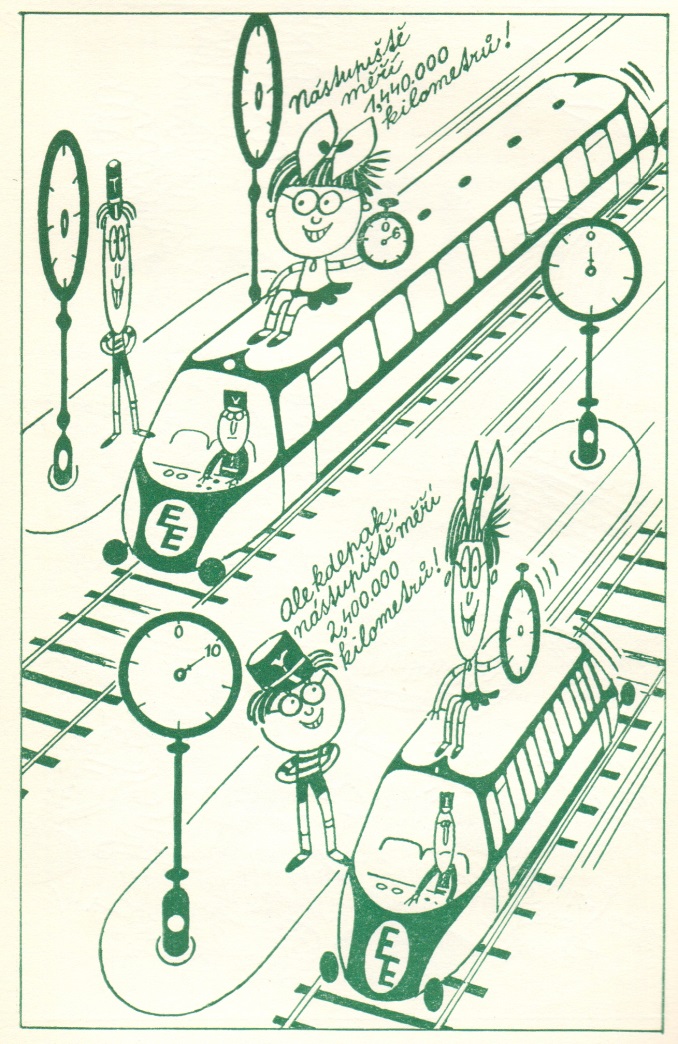 Dívka ve vlaku
podle údajů staničních hodin projede nástupiště od začátku do konce za 10 vteřin
její hodiny však ukážou 6 vteřin 
    – nástupiště, které se vůči ní pohybuje, naměří kratší
Kluk na nástupišti
mezi vjezdem začátku a konce vlaku do nádraží uplyne ve vlaku 10 vteřin
nádraží se však vůči vlaku pohybuje a na nástupišti uplyne jen 6 vteřin 
    – vlak se klukovi bude jevit kratší
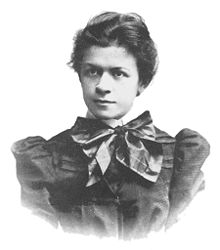 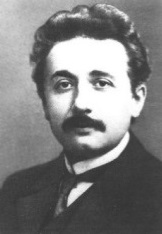 Rozměry
Einsteinův expres
má extrémní rozměry (délka 2 400 000 km) a míjí stejně dlouhé nástupiště
jede stálou extrémní rychlostí v = 240 000 km/s
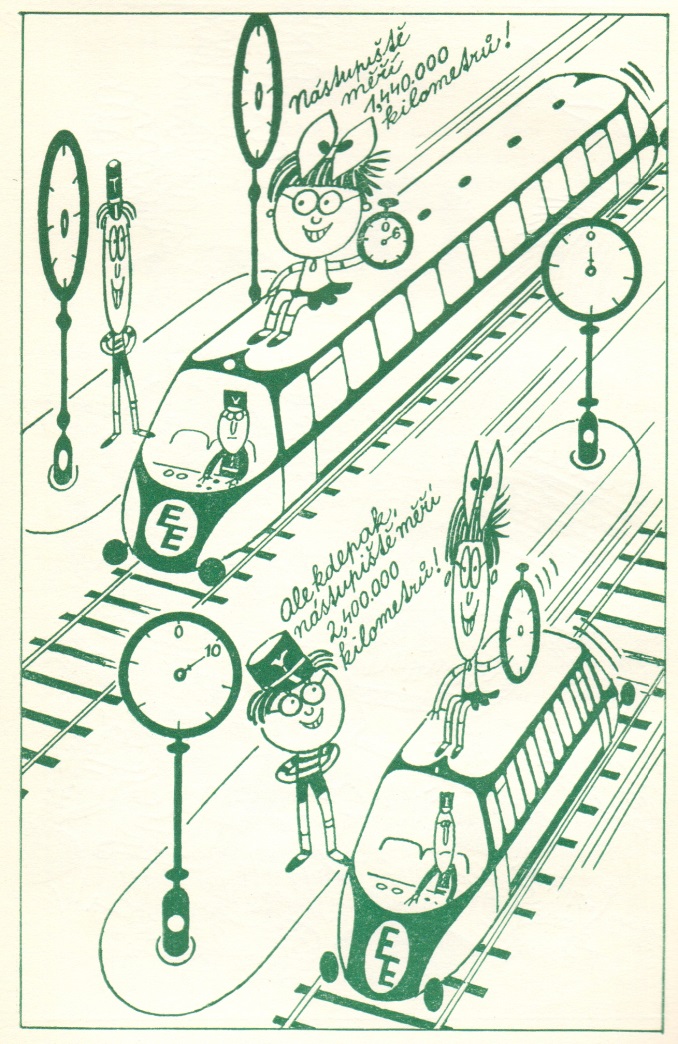 2. Kontrakce délek
Dívka ve vlaku
Pokud se nějaká věc pohybuje vůči mně rychlostí v, jeví se mi kratší.
podle údajů staničních hodin projede nástupiště od začátku do konce za 10 vteřin
její hodiny však ukážou 6 vteřin 
    – nástupiště, které se vůči ní pohybuje, naměří kratší
Kluk na nástupišti
Lorentzův faktor
mezi vjezdem začátku a konce vlaku do nádraží uplyne ve vlaku 10 vteřin
nádraží se však vůči vlaku pohybuje a na nástupišti uplyne jen 6 vteřin 
    – vlak se klukovi bude jevit kratší
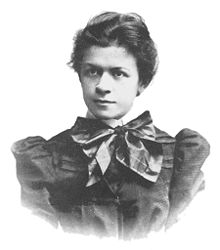 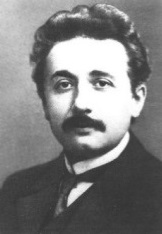 Současnost
Einsteinův expres
má extrémní rozměry (délka 5 400 000 km)
jede stálou rychlostí v = 240 000 km/s
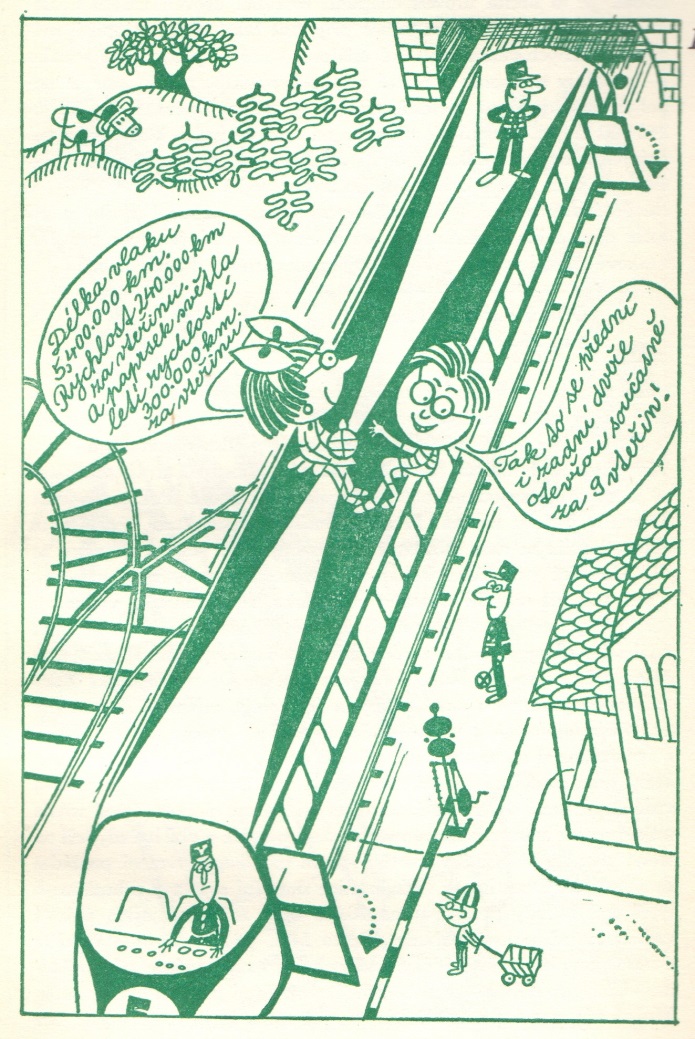 Pozorování 
z vlaku
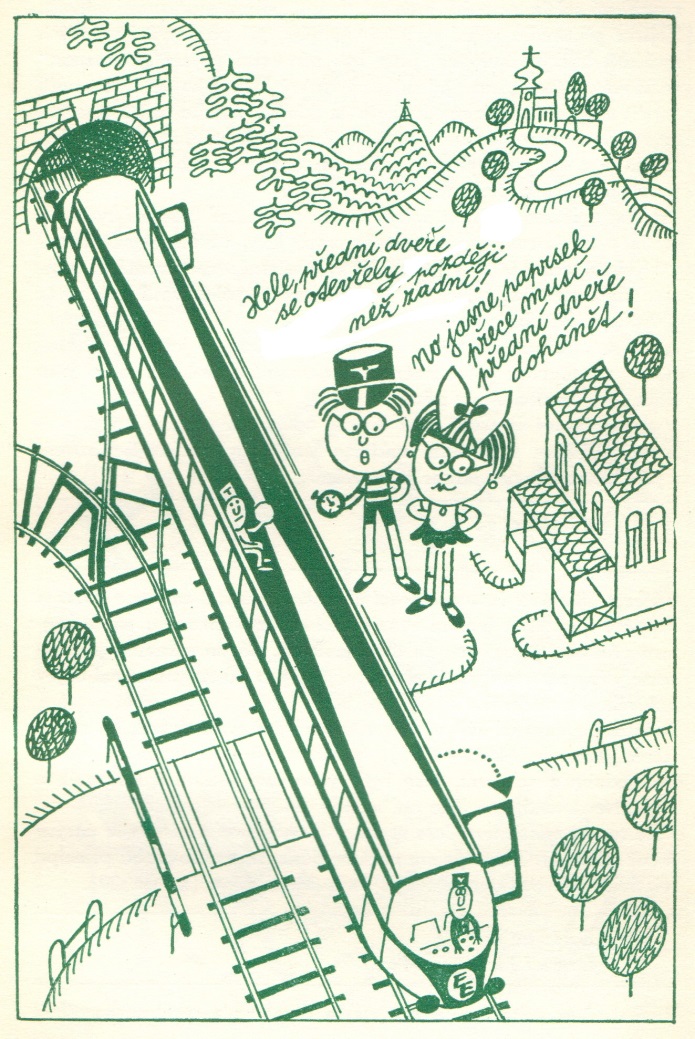 přední a zadní dveře se otevřou zároveň
Pozorování 
z nástupiště
vlak je kratší, měří jen 3 240 000 km
k zadním dveřím světlo dolétne za 3 vteřiny
k předním dveřím dolétne za 27 vteřin
zadní dveře se otevřou o 24 vteřin dříve
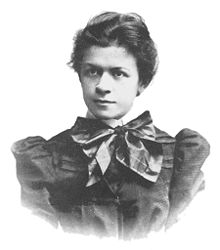 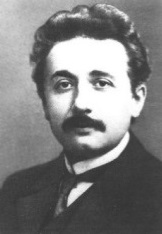 Současnost
Einsteinův expres
má extrémní rozměry (délka 5 400 000 km)
jede stálou rychlostí v = 240 000 km/s
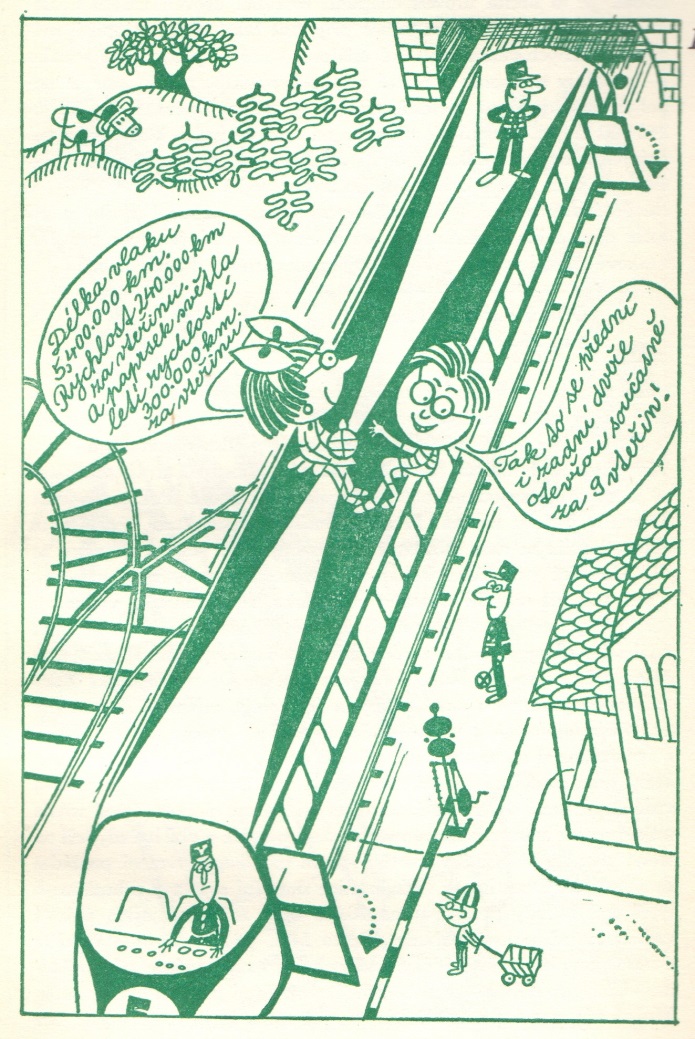 Pozorování 
z vlaku
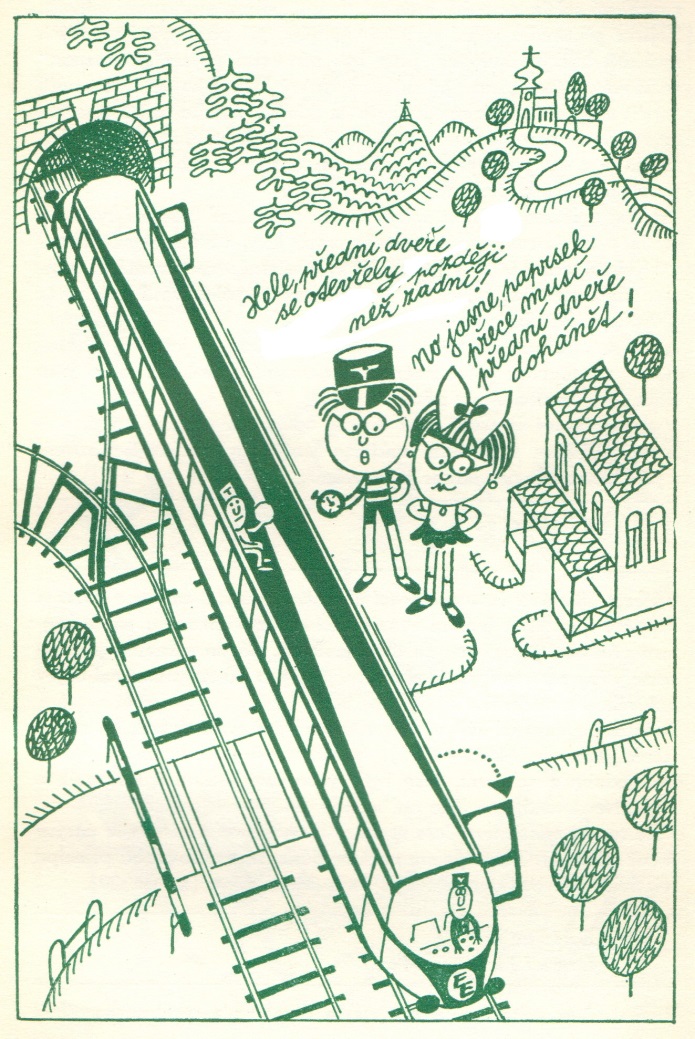 3. Relativita současnosti
přední a zadní dveře se otevřou zároveň
Pokud se nějaká věc pohybuje vůči mně, pak události, které jsou pro ni současné, nemusejí být současné pro mě.
Pozorování 
z nástupiště
vlak je kratší, měří jen 3 240 000 km
k zadním dveřím světlo dolétne za 3 vteřiny
k předním dveřím dolétne za 27 vteřin
zadní dveře se otevřou o 24 vteřin dříve
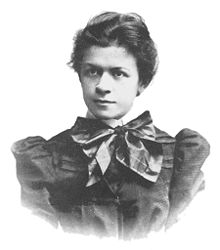 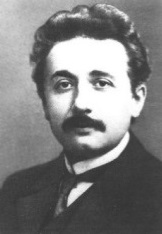 Skládání rychlostí
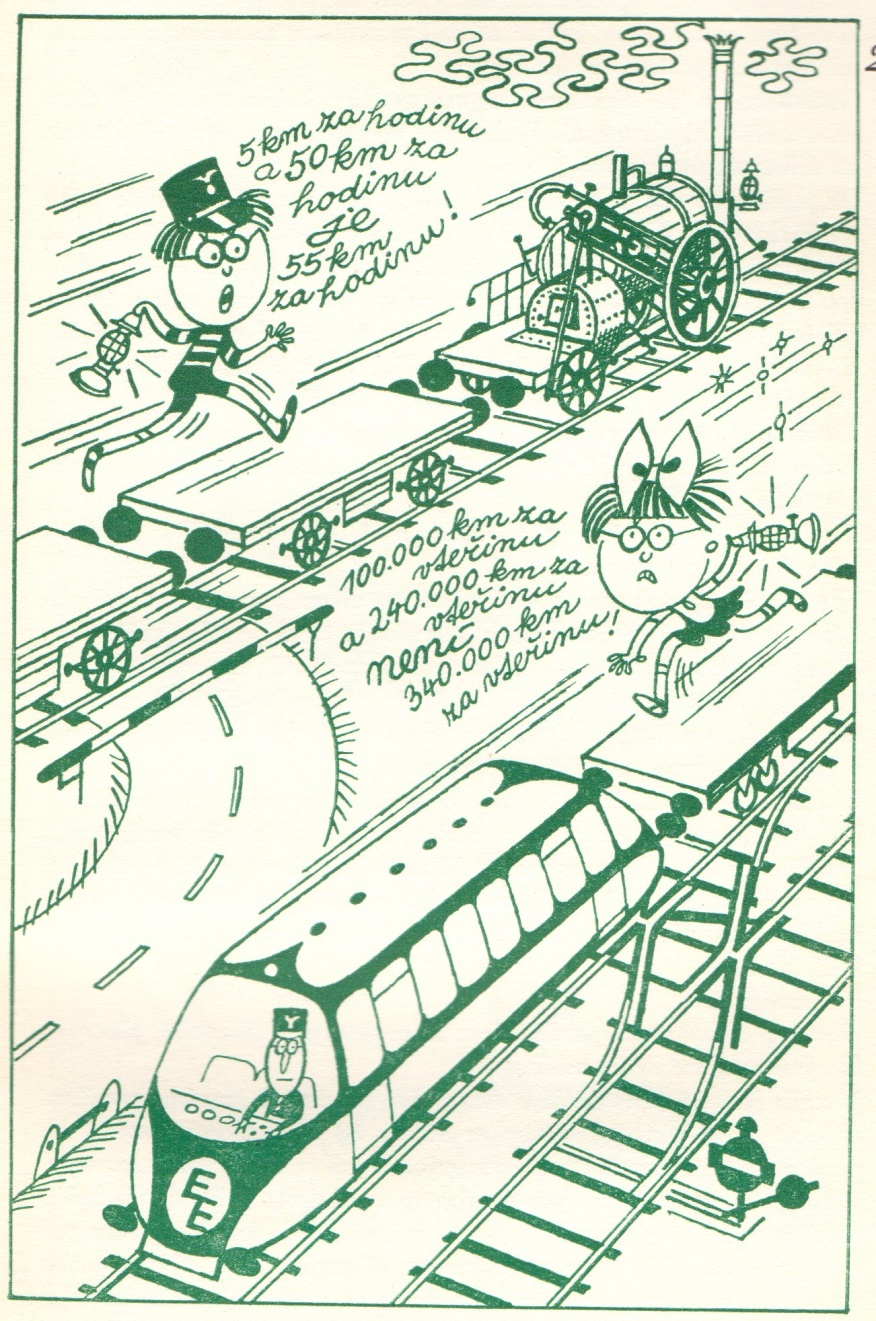 Rychlost pozorovaná na nástupišti
Pozorovaná rychlost je vždy menší než pouhý součet rychlostí.
Pokud se vlak (nebo dívka) pohybují rychlostí světla, pak je výsledná rychlost také světelná.
u = 100 000 km/s
v = 240 000 km/s
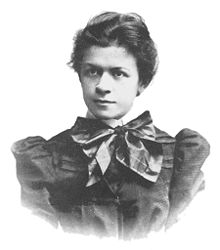 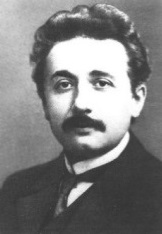 Hmotnost
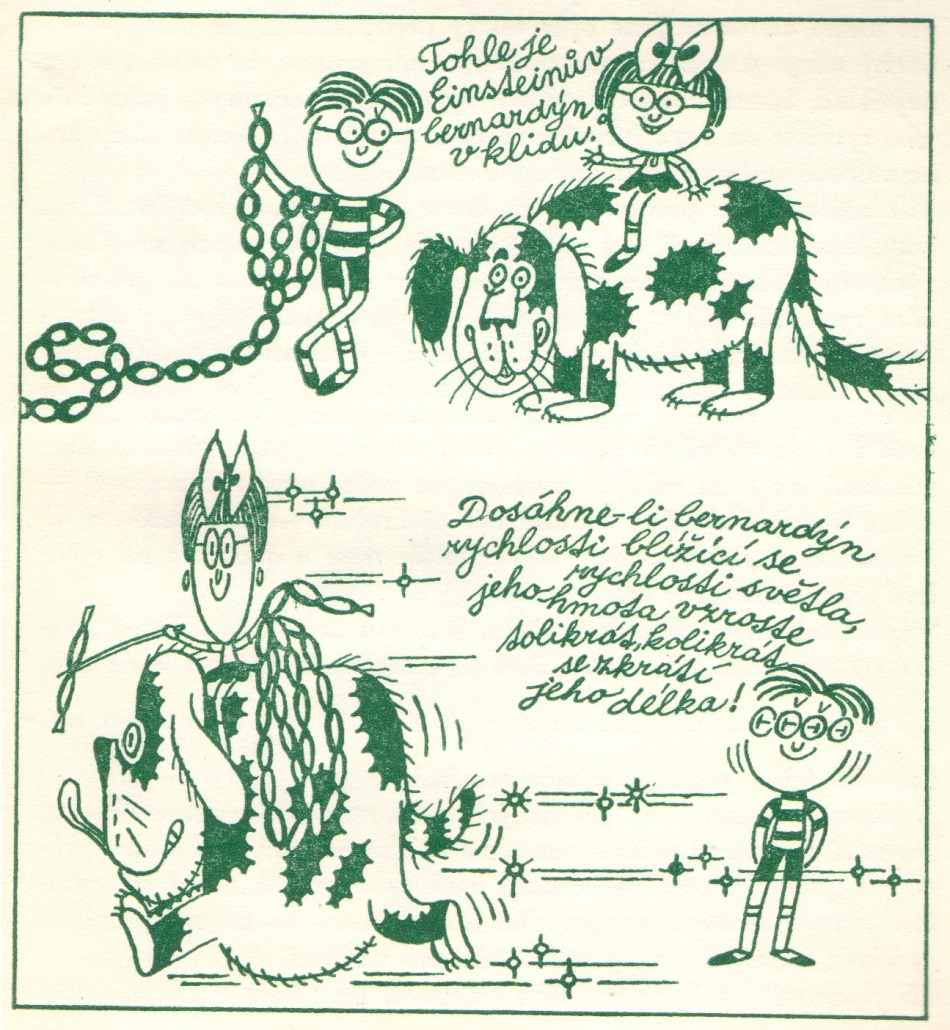 4. Souvislost mezi hmotností a energií
Pokud se nějaká věc pohybuje vůči mně, pak se mi jeví těžší.
Lorenzův faktor
Celková energie věci o hmotnosti m je
(nutné pro splnění zákona zachování energie)
Dopplerův jev 
(1842 Praha)
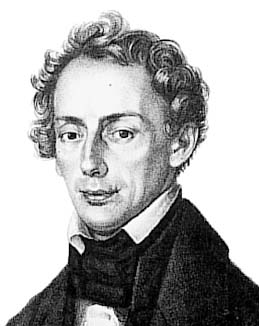 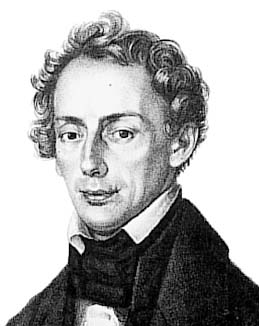 f0
v
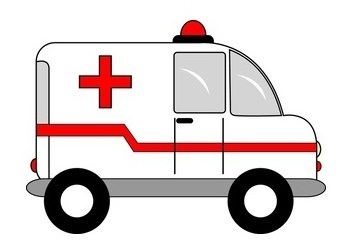 Zvuk
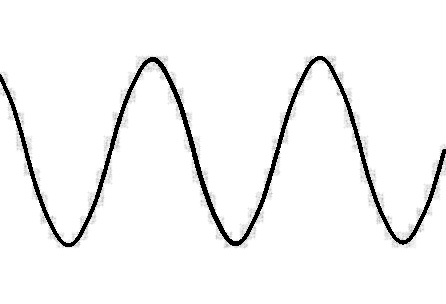 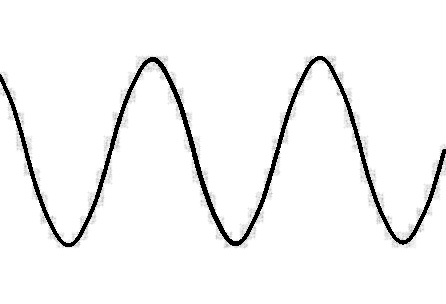 rychlost zvuku při běžné teplotě
???
Dopplerův jev
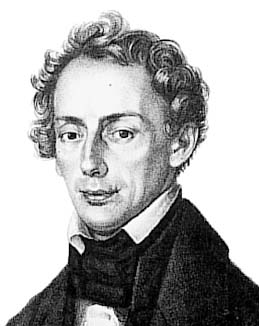 Zvuk
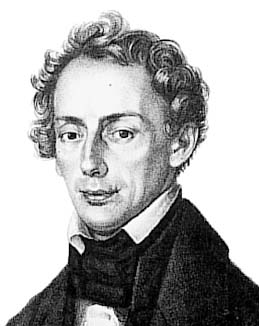 f0
v
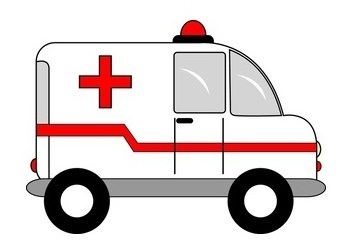 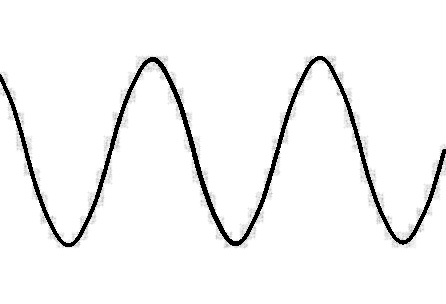 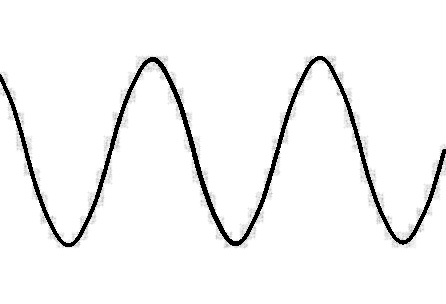 rychlost zvuku při běžné teplotě
V praxi – měření posuvu absorpčních čar
vzdálená galaxie
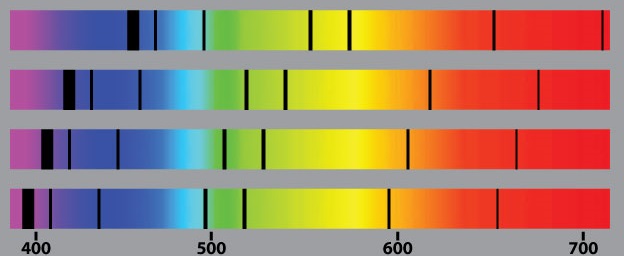 c = 340 m/s
blízká galaxie
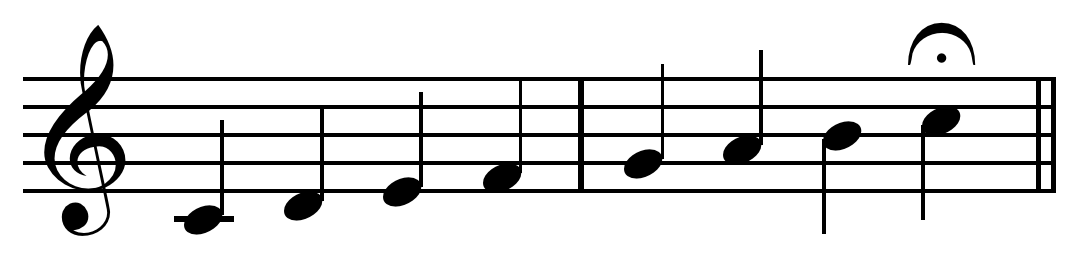 při rychlosti sanitky 130 km/h
hvězda naší galaxie
Světlo
laboratoř
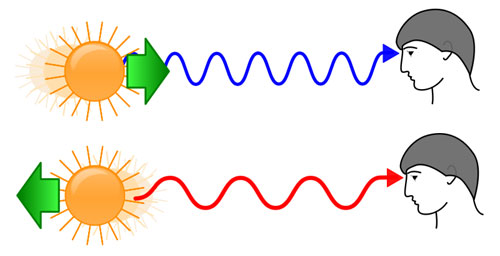 Přibližuje-li se zdroj k nám, vidíme ho modřejší:
modrý posuv
vlnová délka (nm)
Čím je galaxie od nás dál, tím se rychleji vzdaluje – Hubbleův zákon
Vzdaluje-li se zdroj od nás, vidíme ho červenější:
rudý posuv
Galileova transformace
(malé rychlosti)
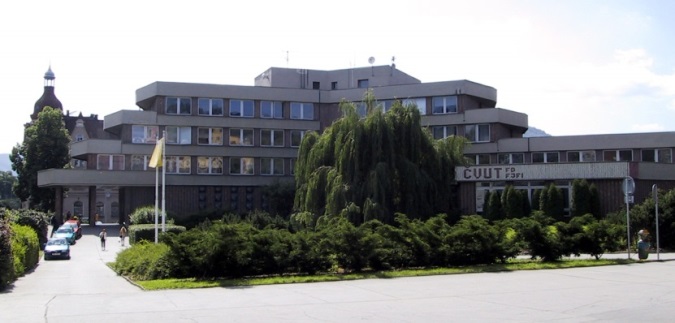 t’
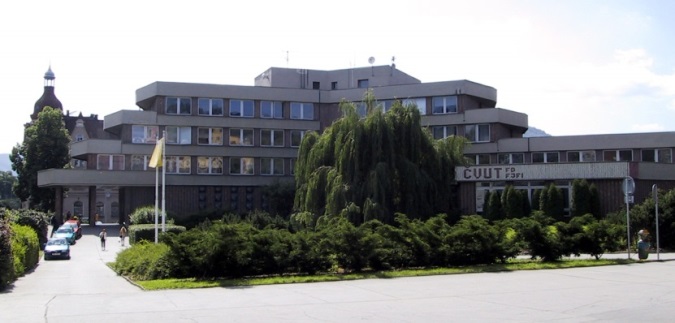 x’
čas je absolutní
t
v
v
t
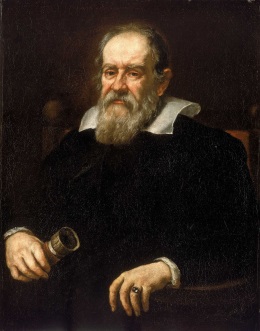 t’
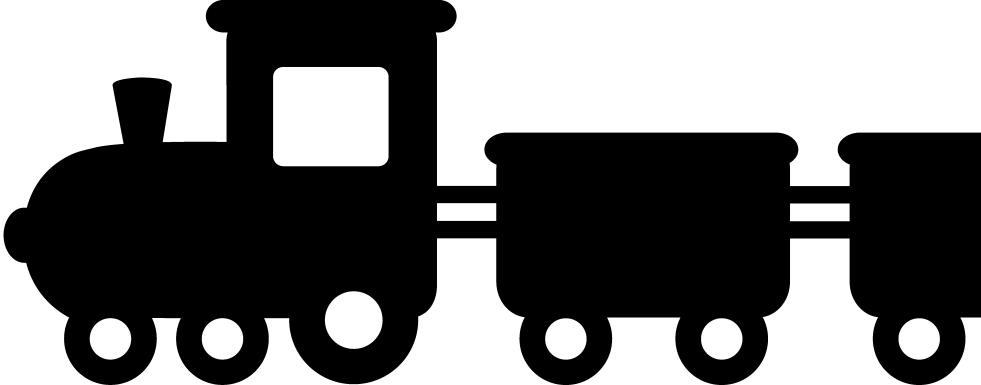 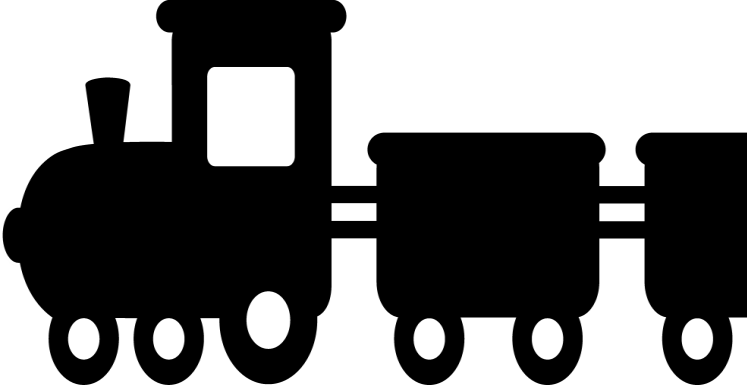 Lorentzova transformace
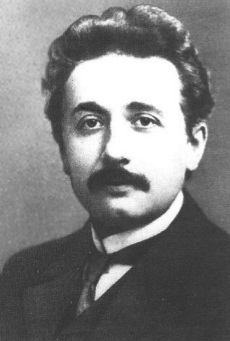 (rychlosti srovnatelné s rychlostí světla)
x
x
x’
vlastnosti prostoru a času závisejí na volbě vztažné soustavy
Lorentzův faktor
c = 300 000 km/s
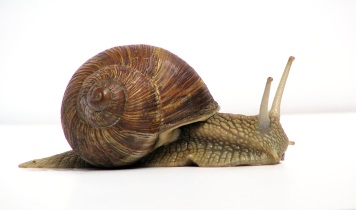 Malé rychlosti
Rychlosti blízké rychlosti světla
g velké, relativistické efekty silné
Při rostoucí rychlosti se věci již nezrychlují, ale těžknou
Nadsvětelné rychlosti
NEEXISTUJÍ
Minkowského časoprostor
ct’
světelný kužel
současné události
x’
soumístné události
Historie pohybu
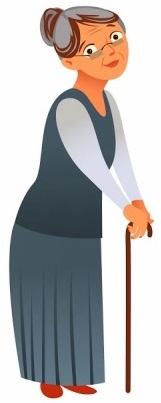 ct’
světelný kužel
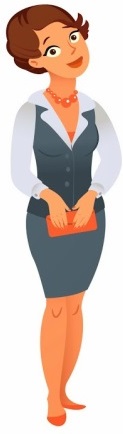 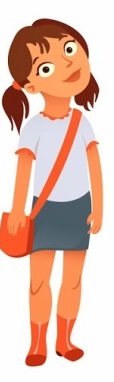 x’
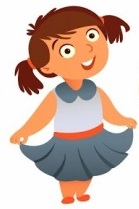 světočára
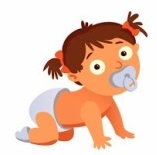 Lorentzova transformace
ct’
ct
světelný kužel
x
x’
současné události
soumístné události
Lorentzova transformace
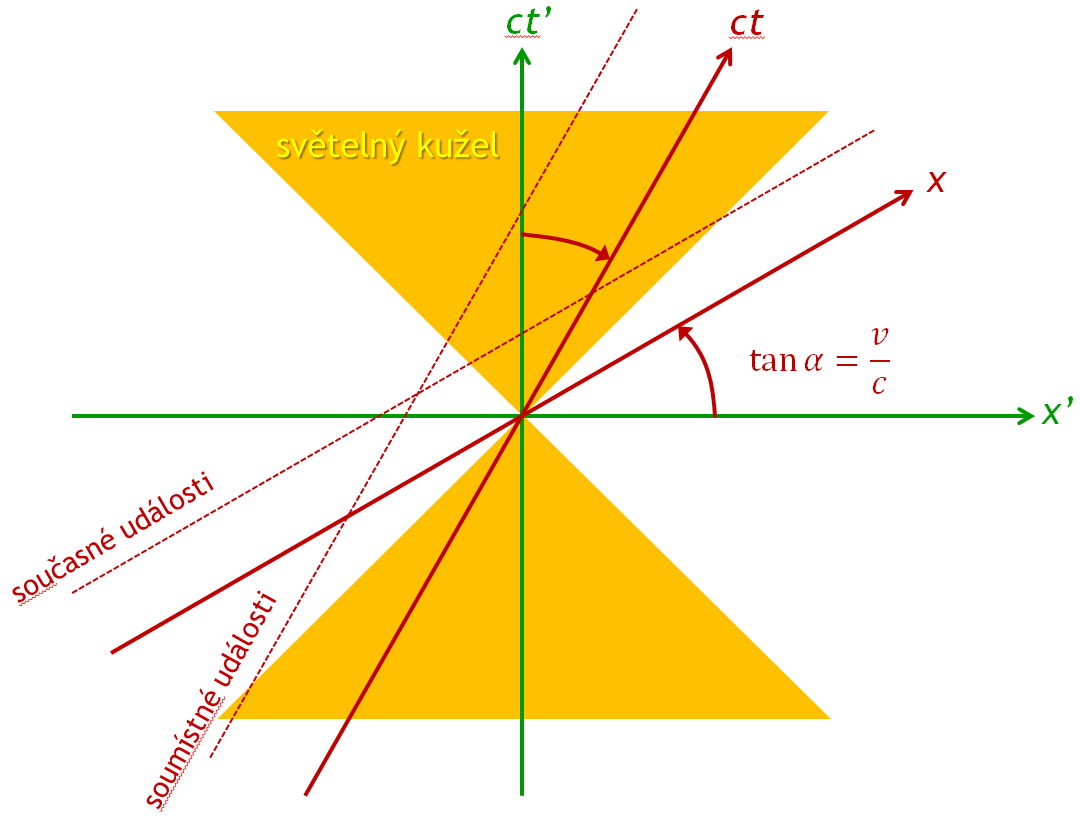 y’
- analogie natočení prostorových souřadnic
y
j
[x’,y’]=[5,0]
x’
[x,y]=[4,3]
x
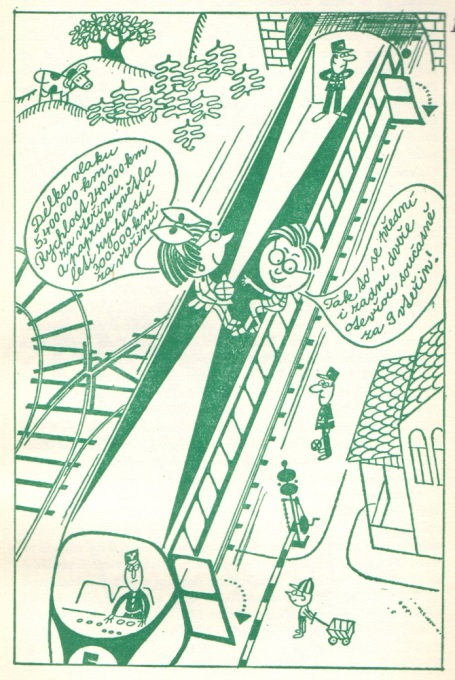 Relativita současnosti
ct’
ct
x
přední dveře
zadní dveře
x’
současné události
Relativita současnosti
ct’
ct
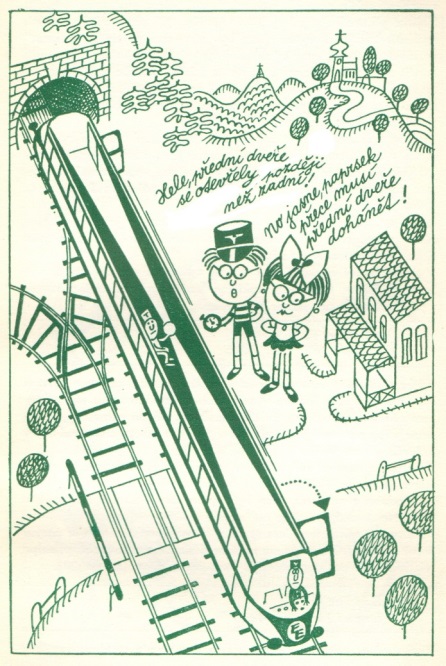 x
přední dveře
pozdější událost
zadní dveře
dřívější událost
x’
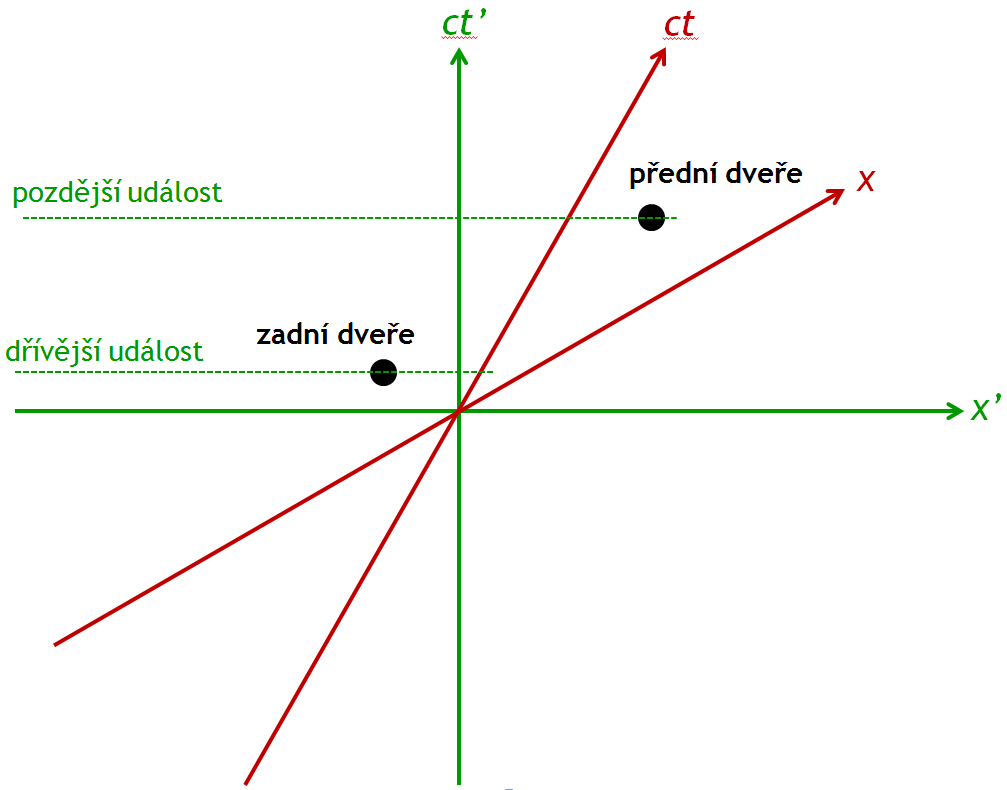 Relativita současnosti
Paradox: ukládání dlouhého žebříku
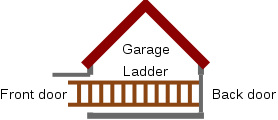 garáž
žebřík
zadní dveře
přední dveře
Rozhýbeme žebřík na relativistickou rychlost v.
Díky kontrakci délek se vůči garáži zkrátí a vejde se dovnitř. Když je uvnitř, zavřeme naráz dveře.
Sedíme na žebříku a garáž se vůči nám pohybuje rychlostí v. Kvůli kontrakci délek se garáž zkrátí a žebřík se dovnitř tuplem nevejde.
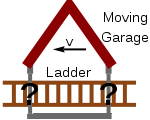 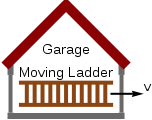 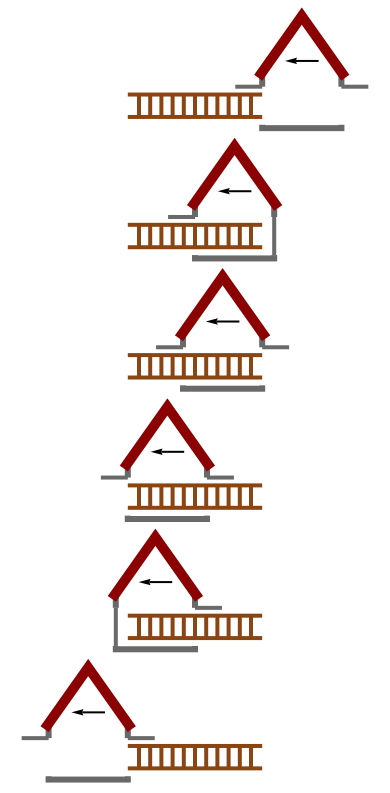 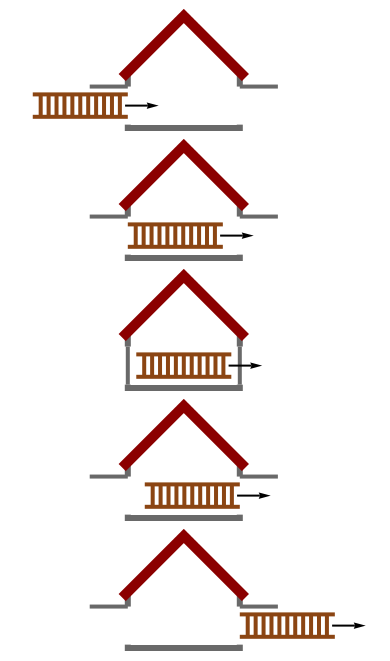 Shrnutí – Speciální teorie relativity
(jen v systémech,
v nichž nepůsobí síly)
v = 280 000 km/s = 94% c
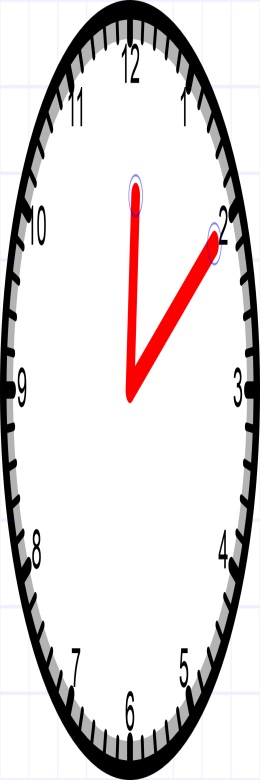 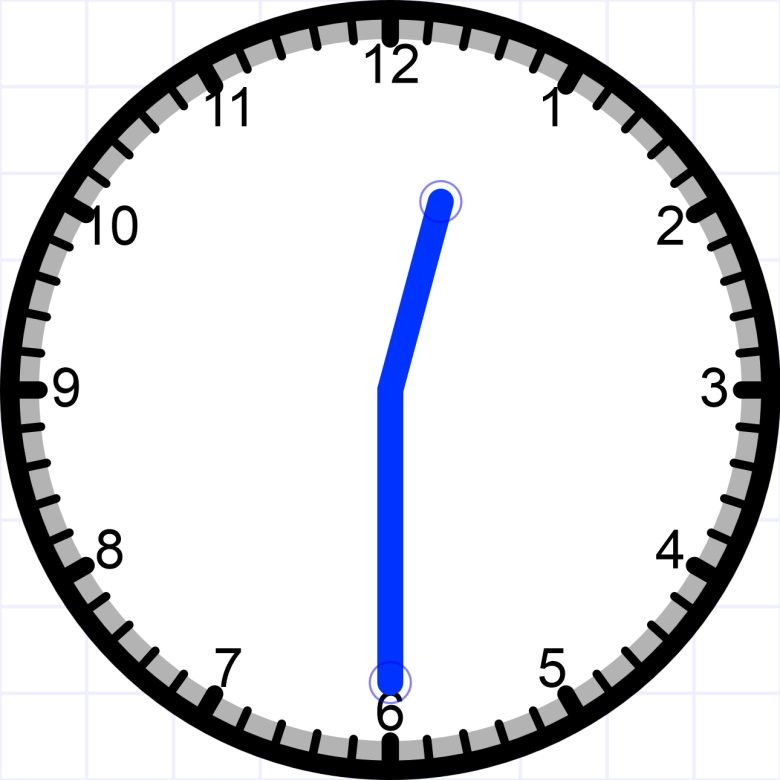 předměty se zplošťují
čas pro ně ubíhá pomaleji
jejich barva je více červená (pokud se od nás vzdalují)
těžknou
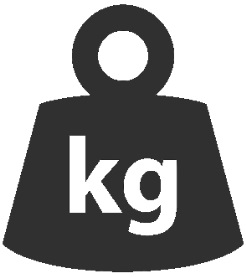 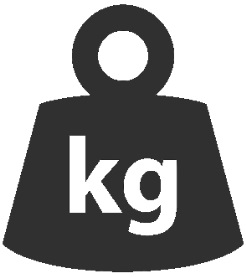 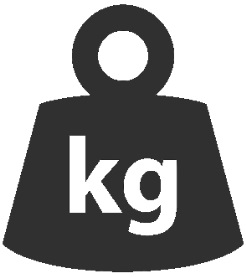 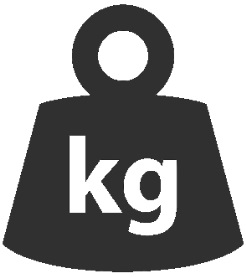 3. Kde se setkáme s efekty STR?
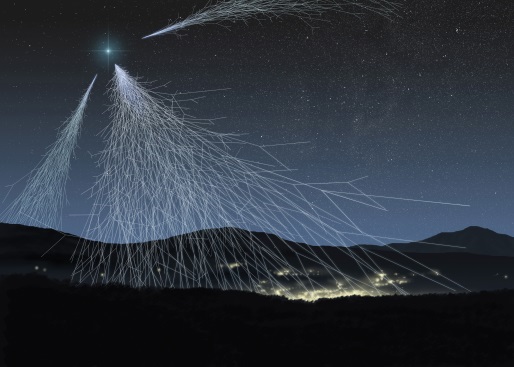 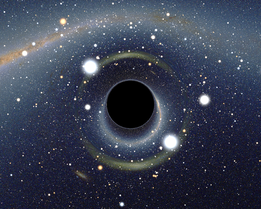 1. Vesmír
velké hmotnosti (silná gravitační pole)
velké rychlosti a vzdálenosti
2. Laboratoř
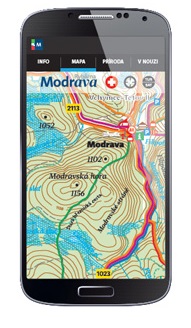 zkoumání nových vlastností hmoty
Higgsův boson na urychlovači v CERNu
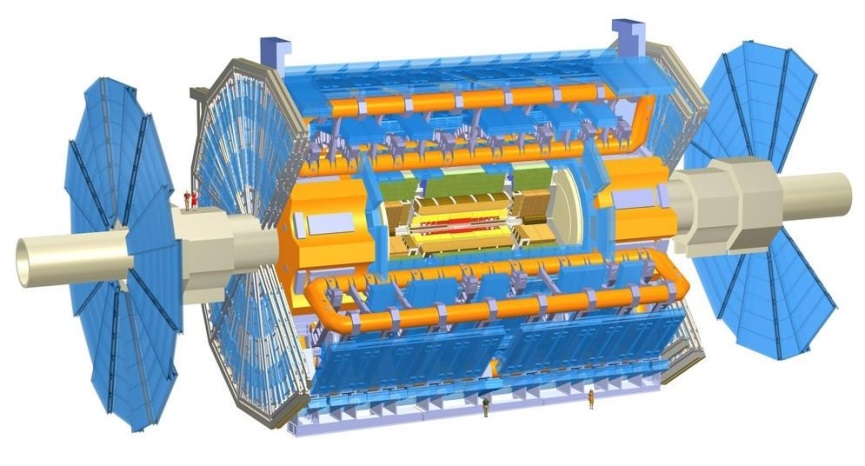 3. Každodenní život - GPS
velmi přesná měření času a místa
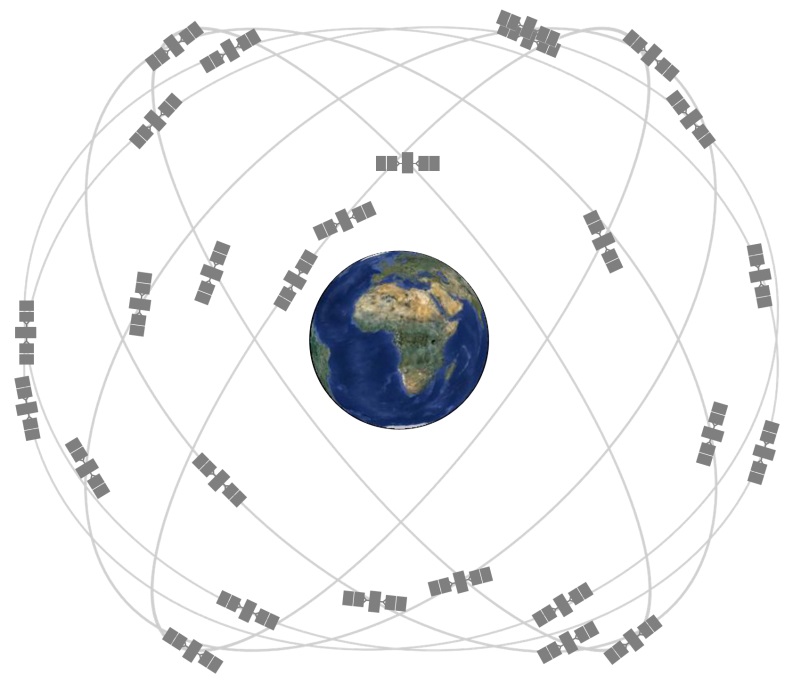 GPS (Global Positioning System)
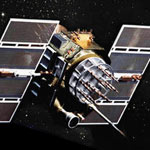 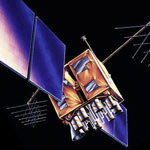 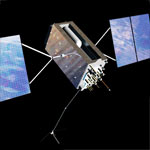 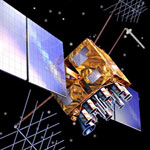 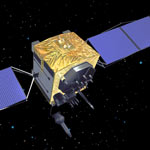 32 družic obíhajících Zemi ve výšce cca 20 000 km (v každou chvíli je na každém bodě Země vidět minimálně 9 družic)
Rychlost družice vůči nerotující Zemi je cca 4 km/s (každá družice Zemi oběhne 2x za den)
V každé družici – atomové hodiny, které se za den opozdí nanejvýš o 1 nanosekundu
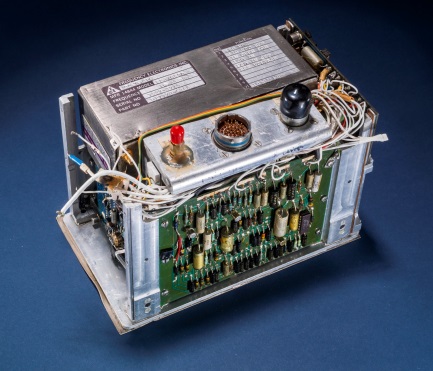 Zdroj: www.gps.gov/systems/gps/space
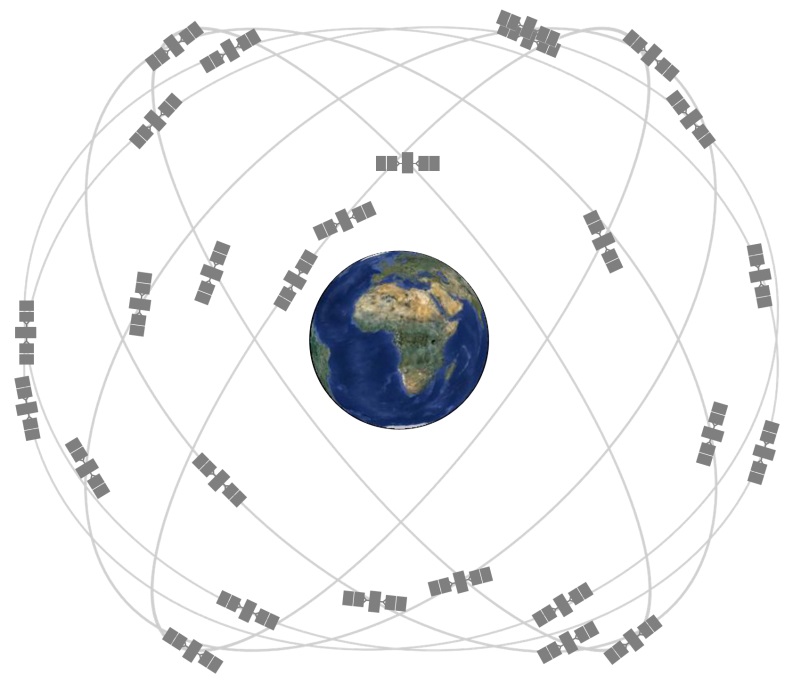 GPS (Global Positioning System)
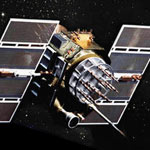 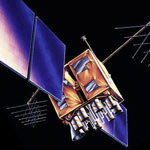 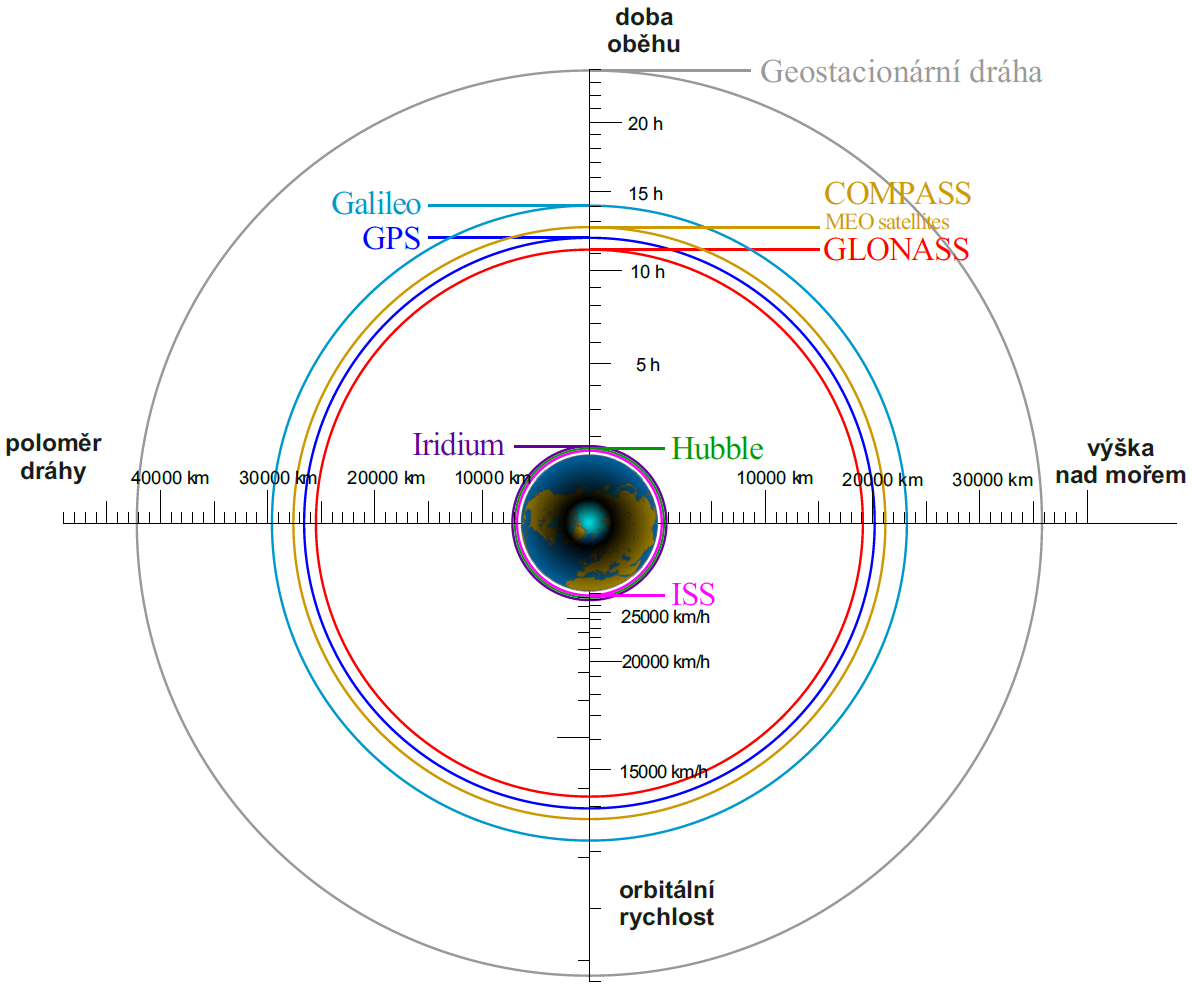 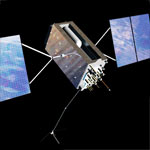 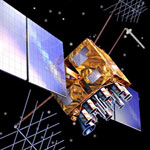 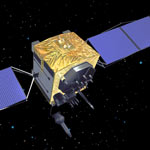 32 družic obíhajících Zemi ve výšce cca 20 000 km (v každou chvíli je na každém bodě Země vidět minimálně 9 družic)
Rychlost družice vůči nerotující Zemi je cca 4 km/s (každá družice Zemi oběhne 2x za den)
V každé družici – atomové hodiny, které se za den opozdí nanejvýš o 1 nanosekundu
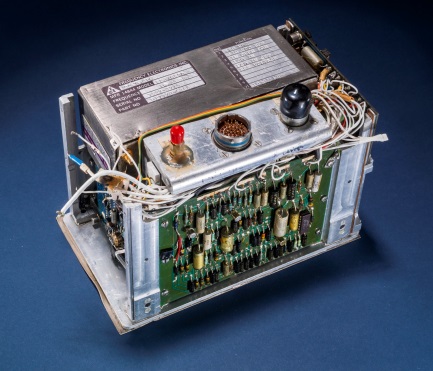 Zdroj: www.gps.gov/systems/gps/space
Jak GPS funguje
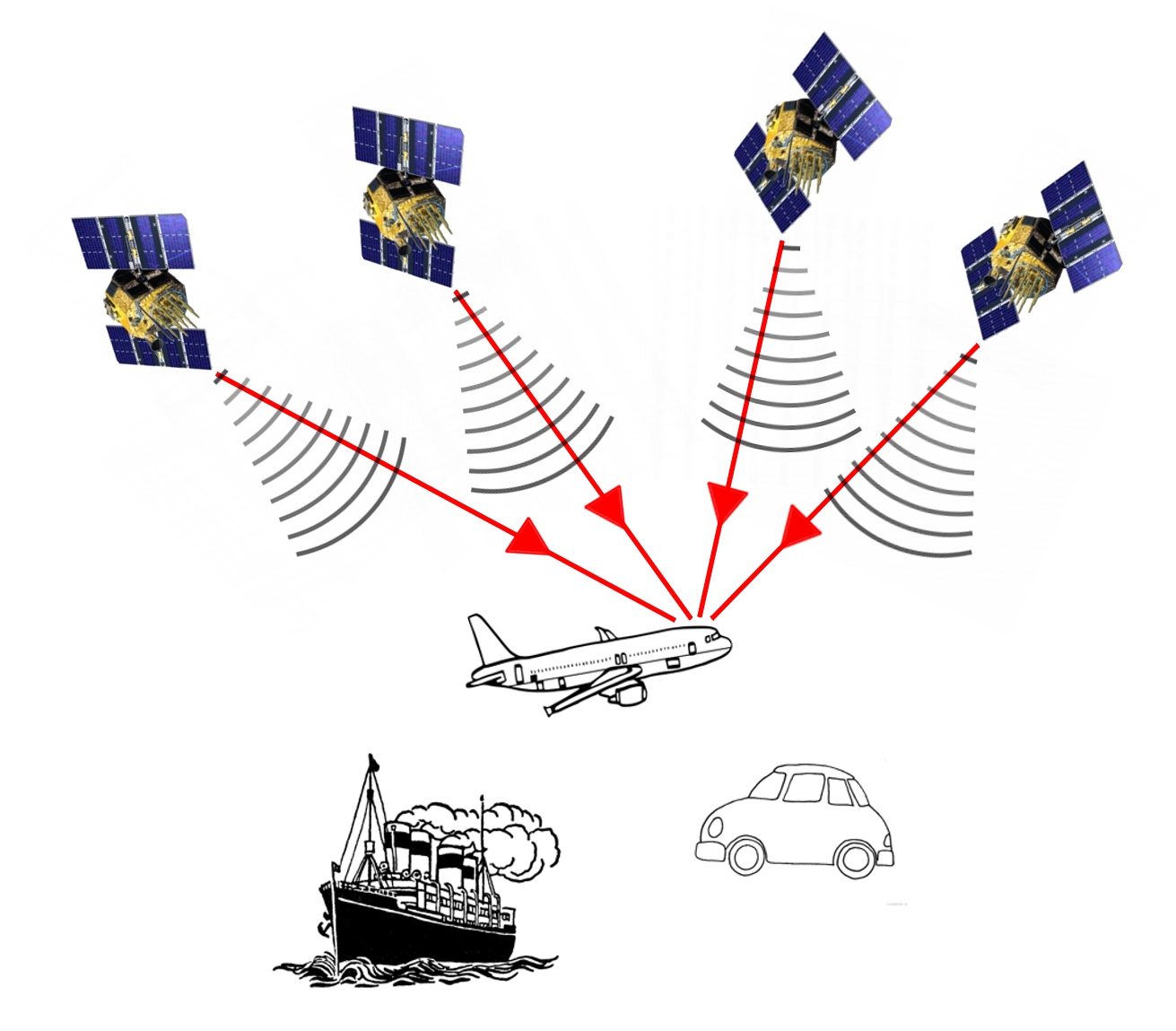 Každá družice vysílá údaj
o své poloze a o svém čase.
Signál se šíří rychlostí světla c k zemi.
vzdálenost družice = c x zpoždění signálu
Pokud GPS zařízení zachytí signál alespoň ze čtyř družic, ze zpoždění signálu vypočítá triangulací svou přesnou polohu.
1 ns chyba v měření času           30 cm chyba v měření polohy
Jak se projeví teorie relativity?
Efekty speciální relativity
Družice se vůči nám na Zemi pohybují


Člověk na rovníku se pohybuje rychlostí cca 460 m/s – odchylka 200 ns za den
čas v nich plyne pomaleji – odchylka 7700 ns za den
Pokud na mě působí gravitace, 
plyne pro mě čas pomaleji.
Efekt obecné relativity
Gravitační dilatace času
Na družice působí slabší gravitace než na pozorovatele na Zemi
Navíc na ně působí odstředivá síla
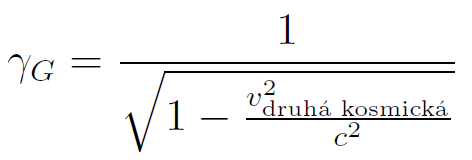 čas v nich plyne rychleji než na Zemi – odchylka 46 000 ns za den
Jak se projeví teorie relativity?
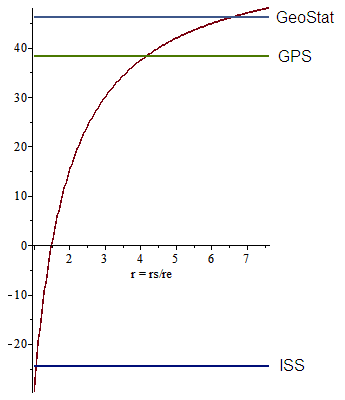 Efekty speciální relativity
Družice se vůči nám na Zemi pohybují


Člověk na rovníku se pohybuje rychlostí cca 460 m/s – odchylka 200 ns za den
čas v nich plyne pomaleji – odchylka 7700 ns za den
denní odchylka (v 1000 ns)
Efekt obecné relativity
Na družice působí slabší gravitace než na pozorovatele na Zemi
Navíc na ně působí odstředivá síla
čas v nich plyne rychleji než na Zemi – odchylka 46 000 ns za den
Celková odchylka: 38 000 ns za den. 
Přepočteno na vzdálenost to je víc jak 10 km!
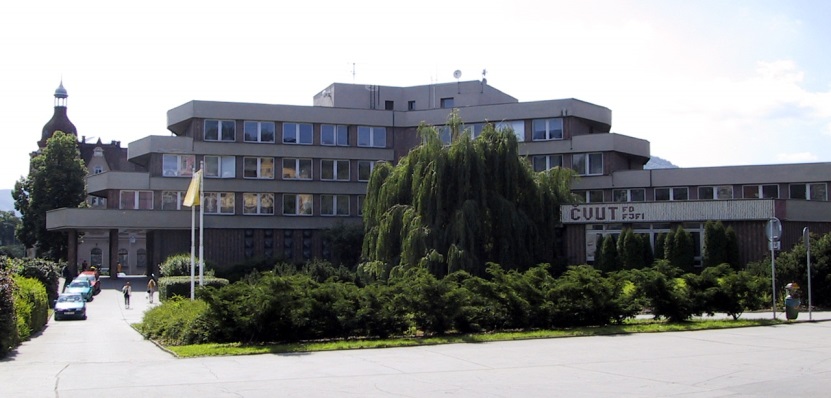 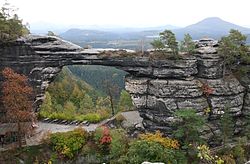 Kosmické záření
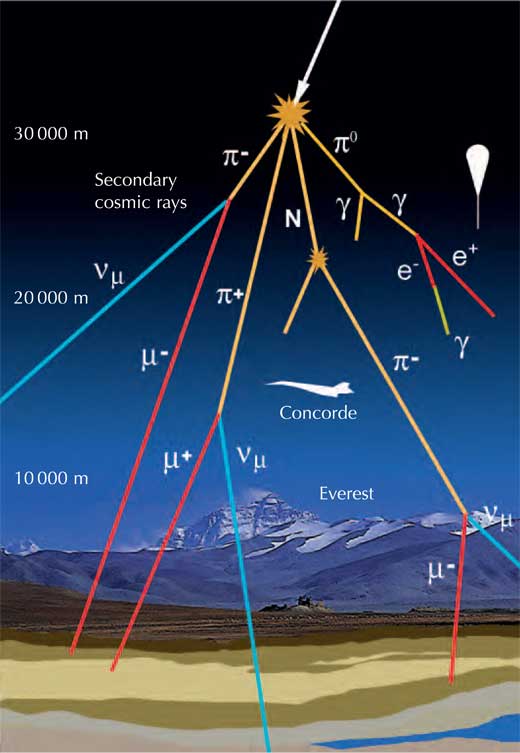 Ve vrchních vrstvách atmosféry vznikají miony, částice s poločasem rozpadu
T = 1,5 ms
které se šíří rychlostí v = 0,9997 c k zemi.
Polovina vzniklých mionů se rozpadne během
L = v T = 450 metrů letu
a na zem nedoletí skoro žádný.
POZOR! Rychlost je blízká rychlosti světla, musíme započíst dilataci času:
Při dané rychlosti je Lorentzův faktor přibližně
g = 40
takže vzhledem k nám je poločas rozpadu
T’ = 60 ms
a polovina mionů ulétne 18 km, než se rozpadne – dost na to, aby dopadly na zemský povrch.
Urychlovače částic
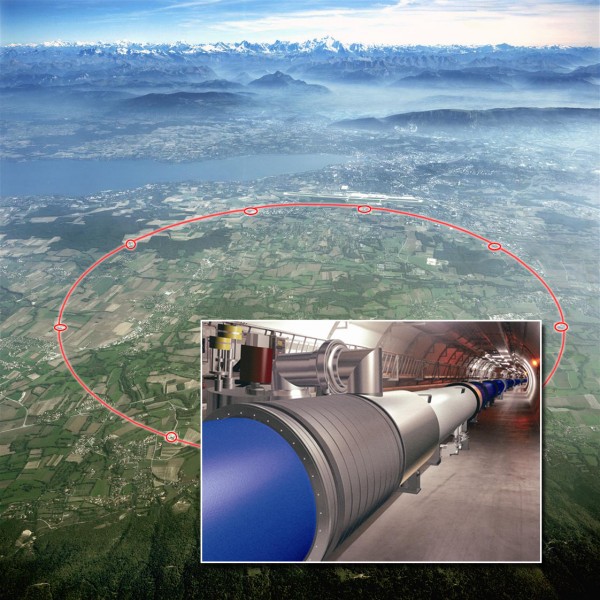 Centrum pro jaderný výzkum CERN
LHC (Large Hadron Collider)
27 km
Ženeva
urychluje protony
v = 0.999 999 99 c (rychlost jen o 10 km/h menší než rychlost světla)
g = 7 000
protony oběhnou prstenec 10 000 krát za vteřinu
cca 100 m pod zemí
Urychlovače částic
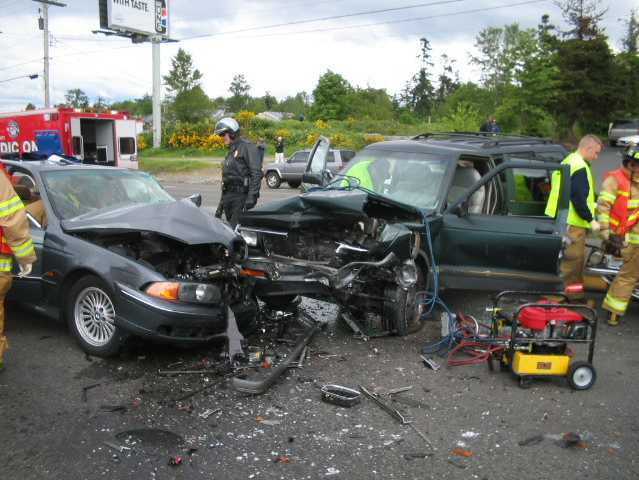 Srážkami se dozvídáme, z čeho jsou částice složeny a jaké síly je drží pohromadě.
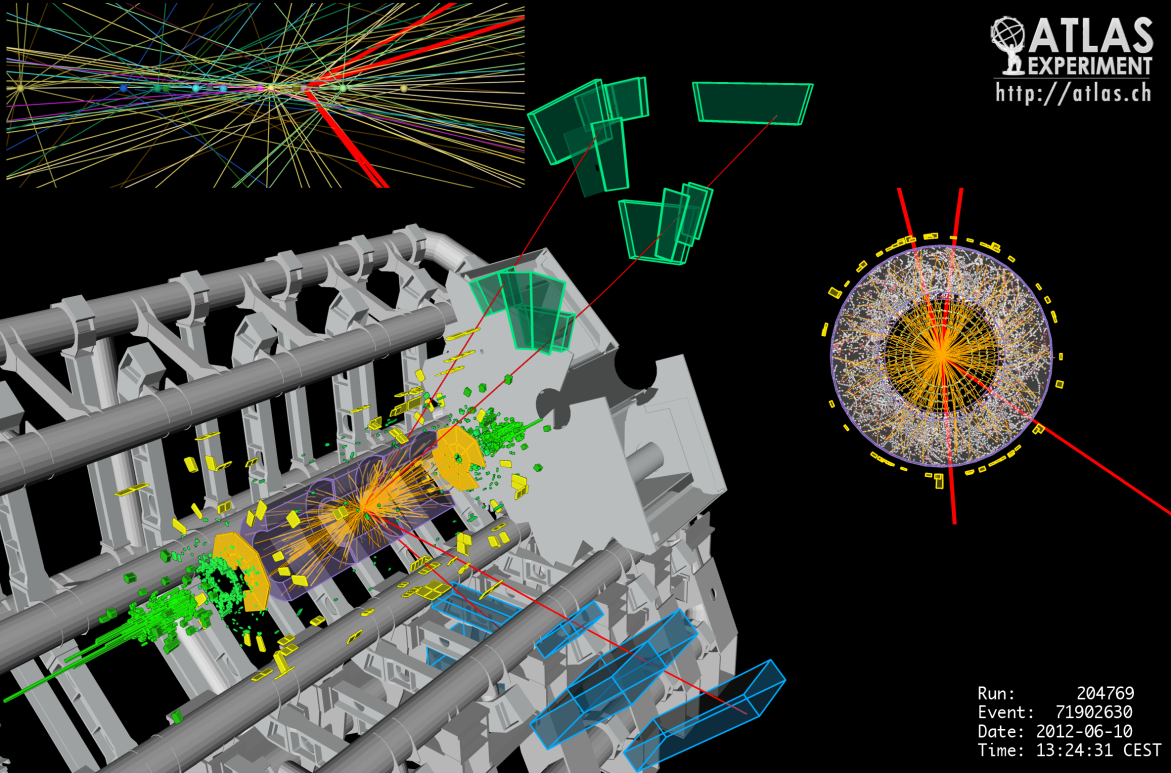 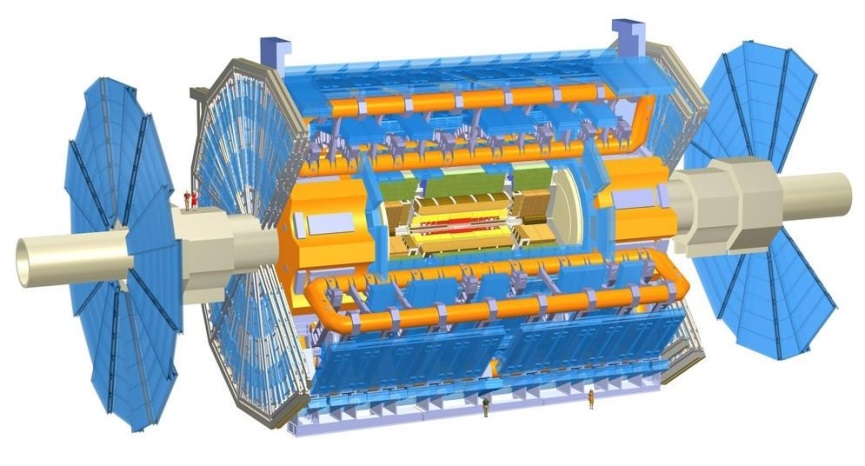 Detektor ATLAS (CERN)
Einsteinova relativita
Poloha, rozměry, čas, rychlost, současnost a hmotnost nejsou absolutní pojmy – závisejí na rychlosti vztažné soustavy vůči pozorovateli.
Absolutní je rychlost světla (pro všechny pozorovatele stejná).
Teorie vychází z toho, že hledáme takové vztažné soustavy, ve kterých budou mít všechny fyzikální zákony stejný tvar.
Prostor a čas jsou provázané (Minkowského prostoročas). Kvůli gravitačnímu působení hmotných těles je prostoročas zakřivený.
Efekty speciální teorie relativity se projevují při vysokých rychlostech.
Díky za pozornost
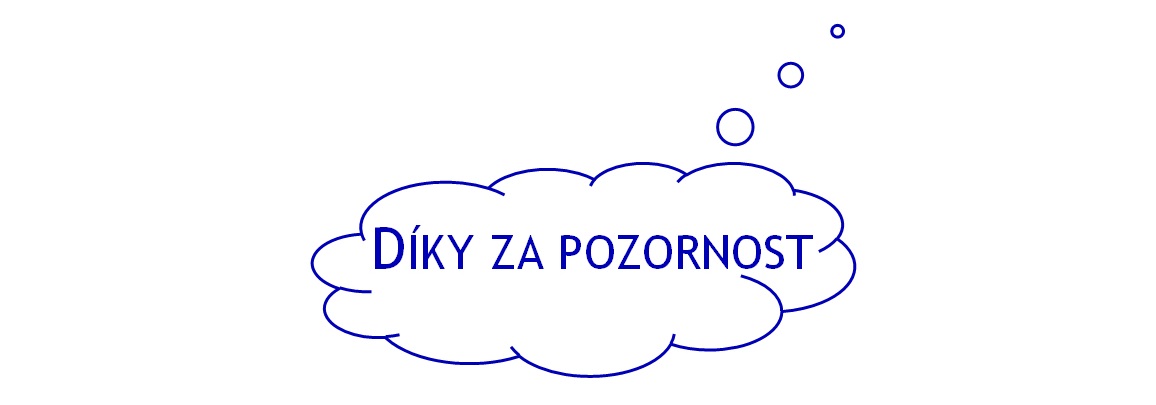 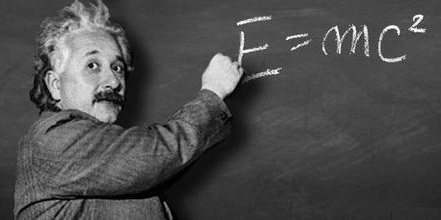